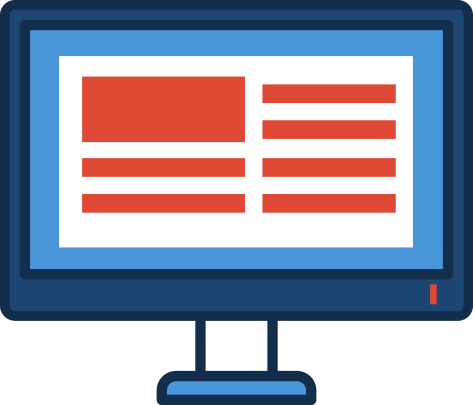 Цели изучения курса «Информатика».
 

Техника безопасности и организация рабочего места
Введение
Пролетело лето!
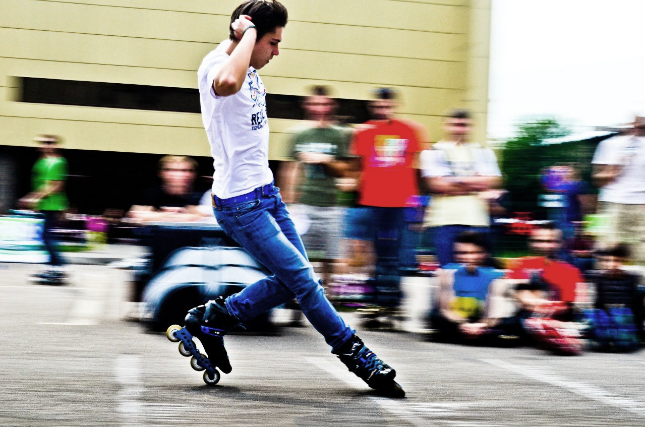 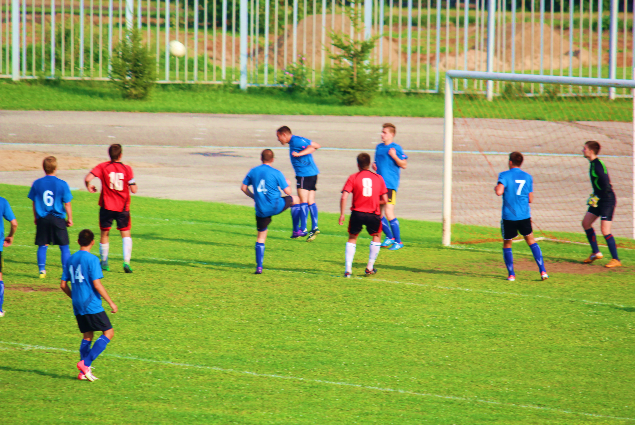 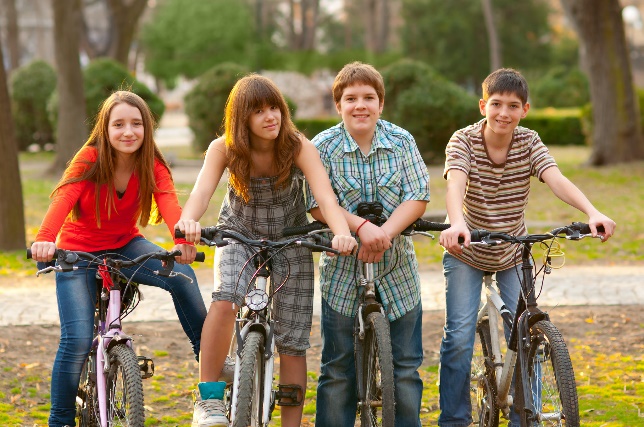 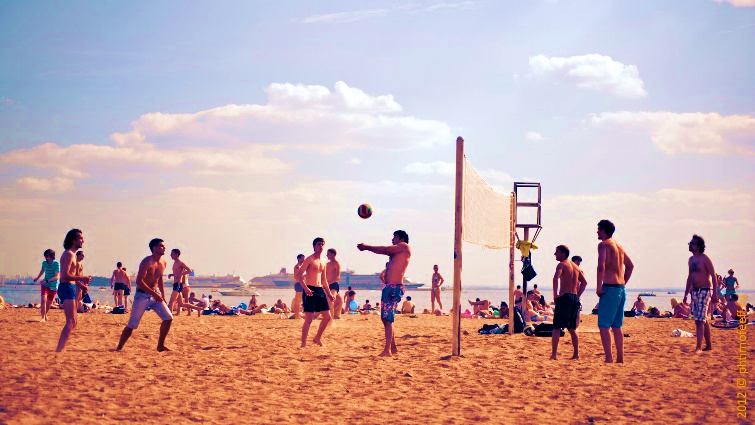 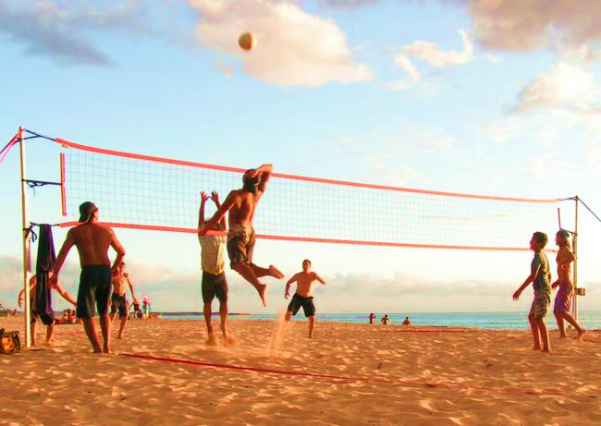 Школа
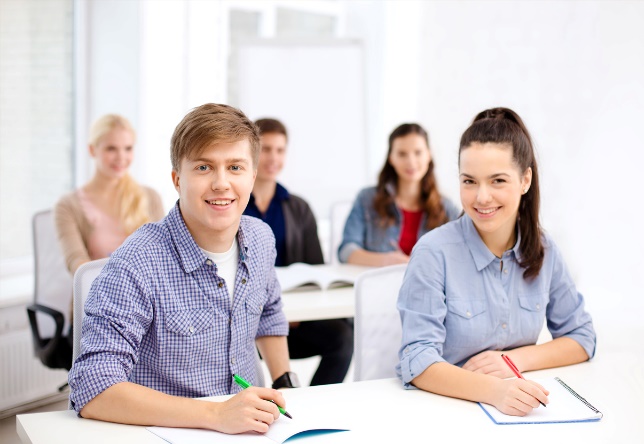 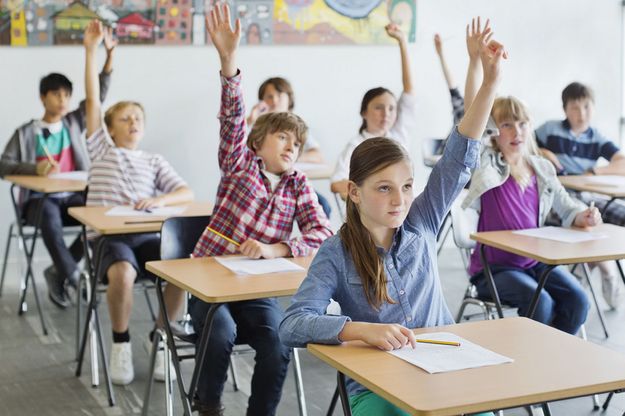 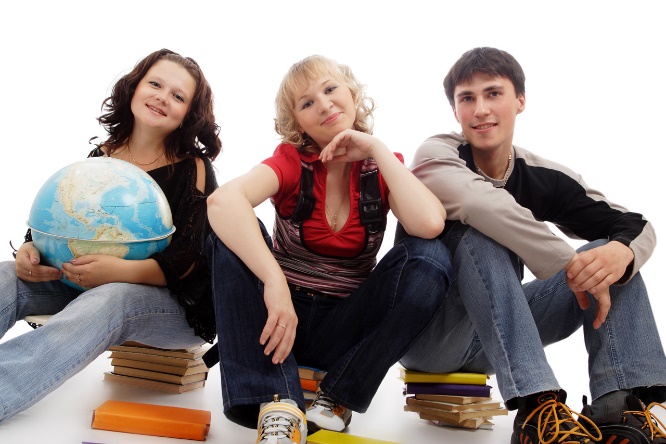 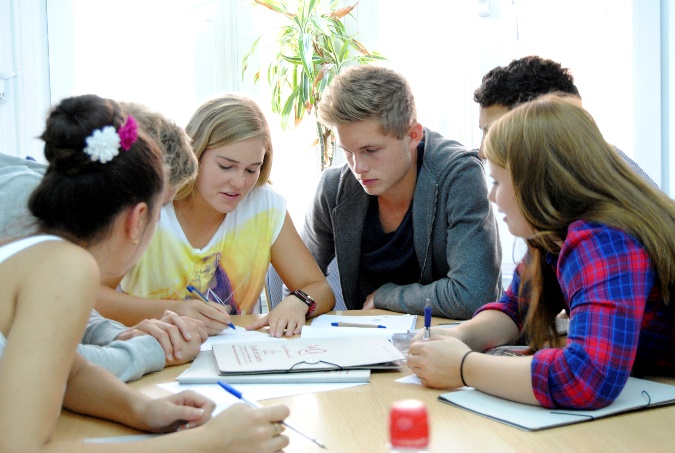 Школа
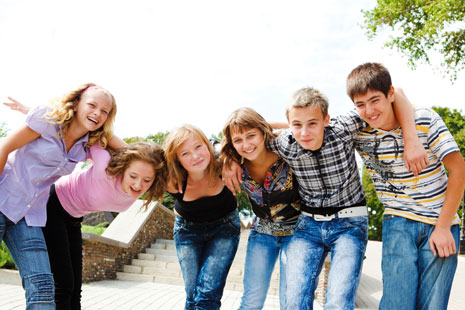 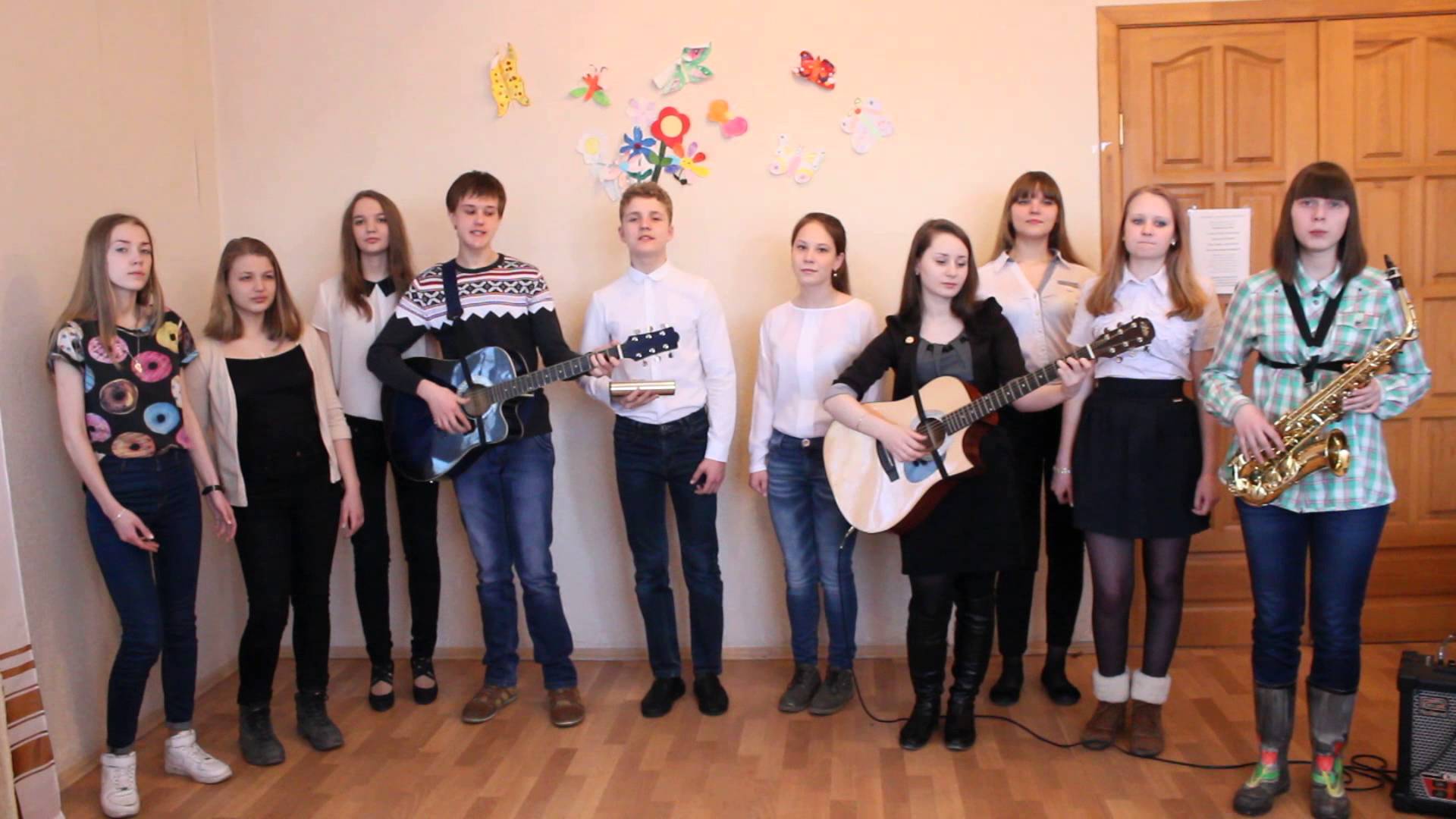 Информатика
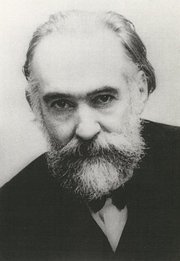 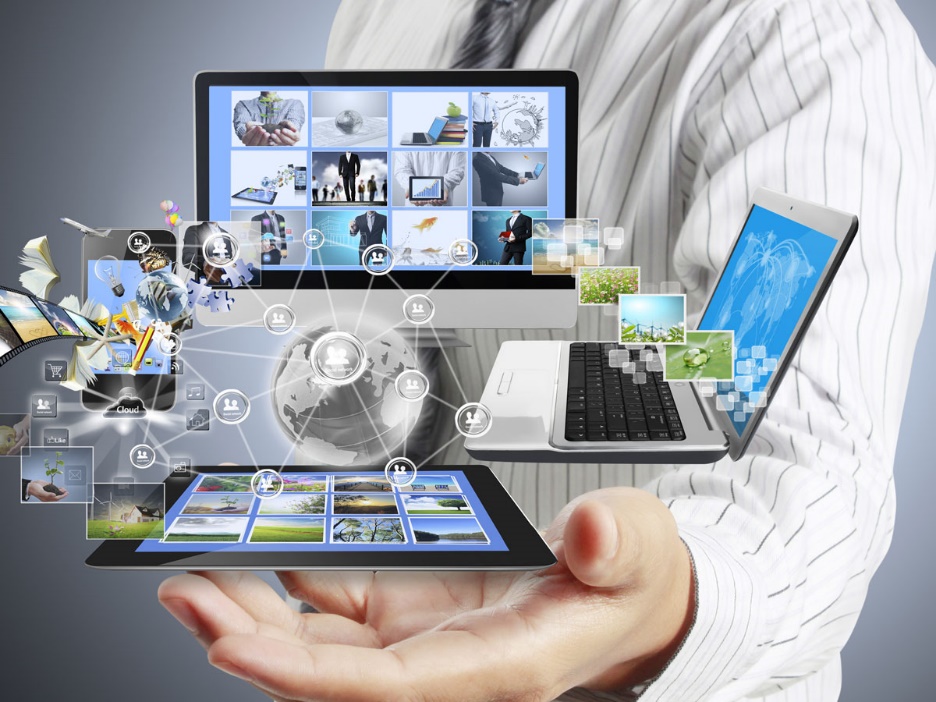 «Дорогу осилит идущий, а информатику – мыслящий».
Гюстав Гийом
Информатика в 9-м классе
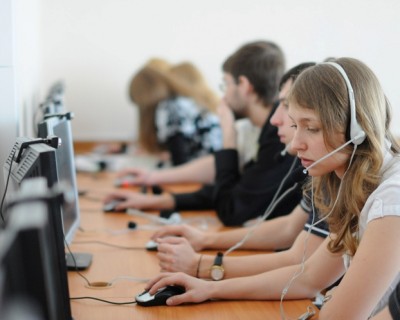 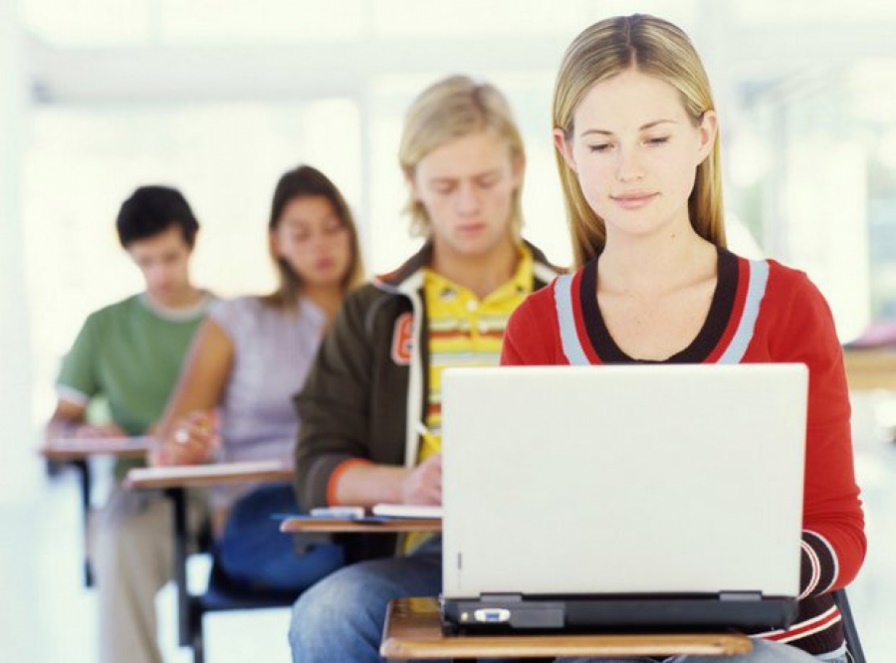 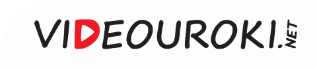 Информатика
Информатика – это наука о видах и формах представления информации, методах и способах её поиска, хранения, обработки и передачи.
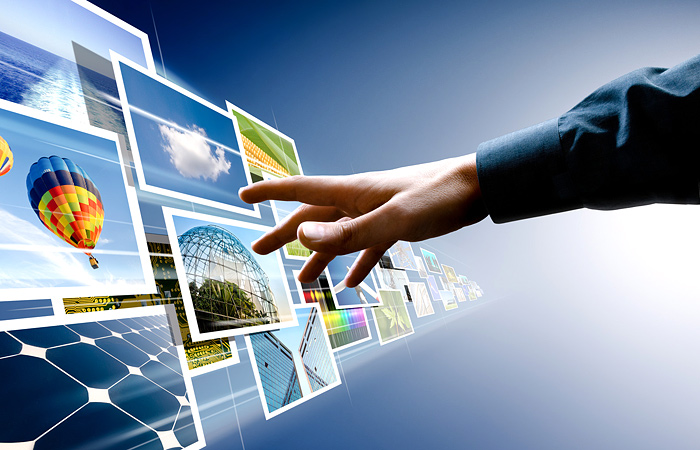 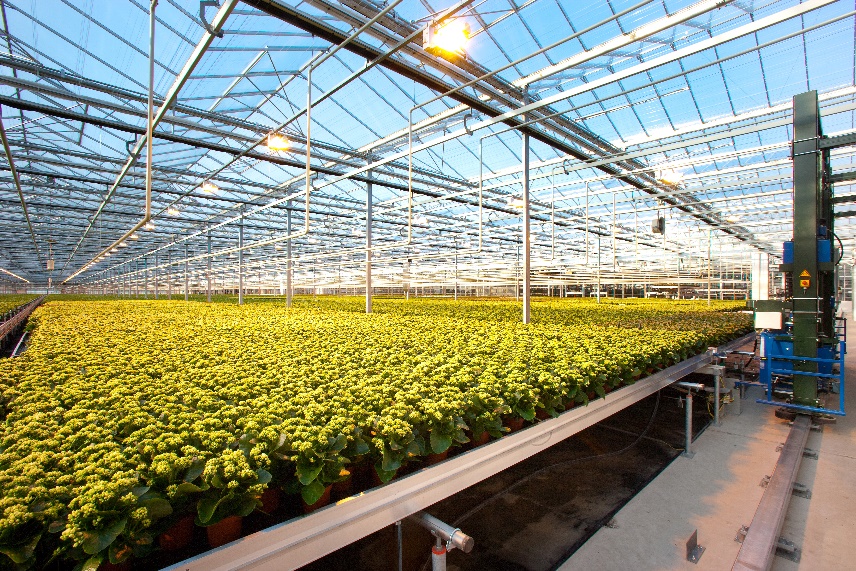 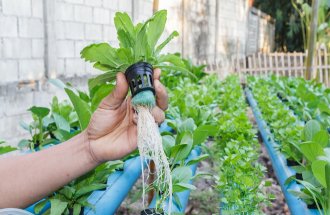 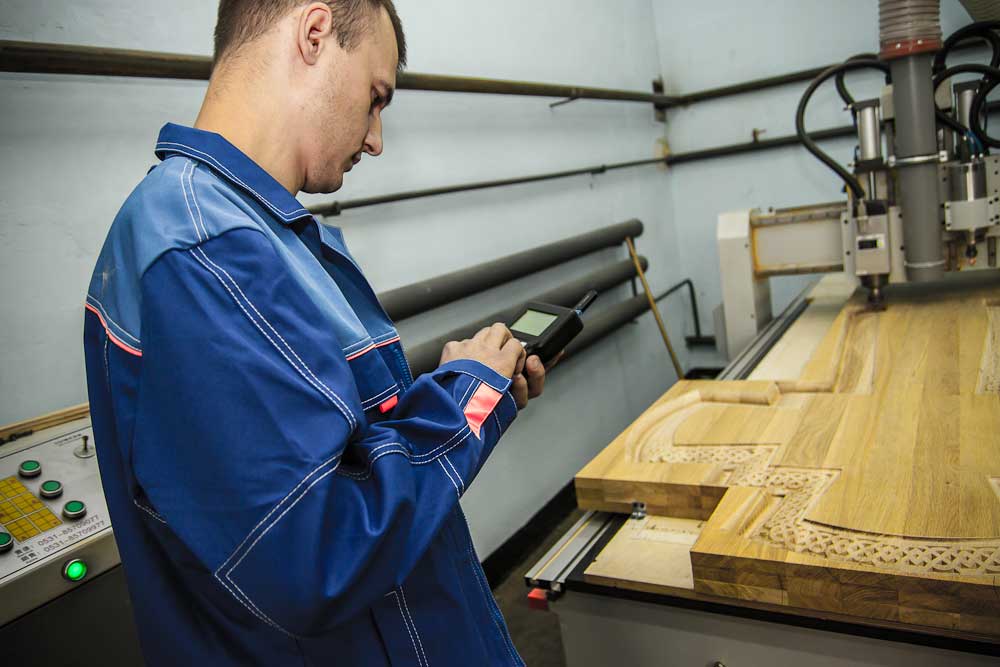 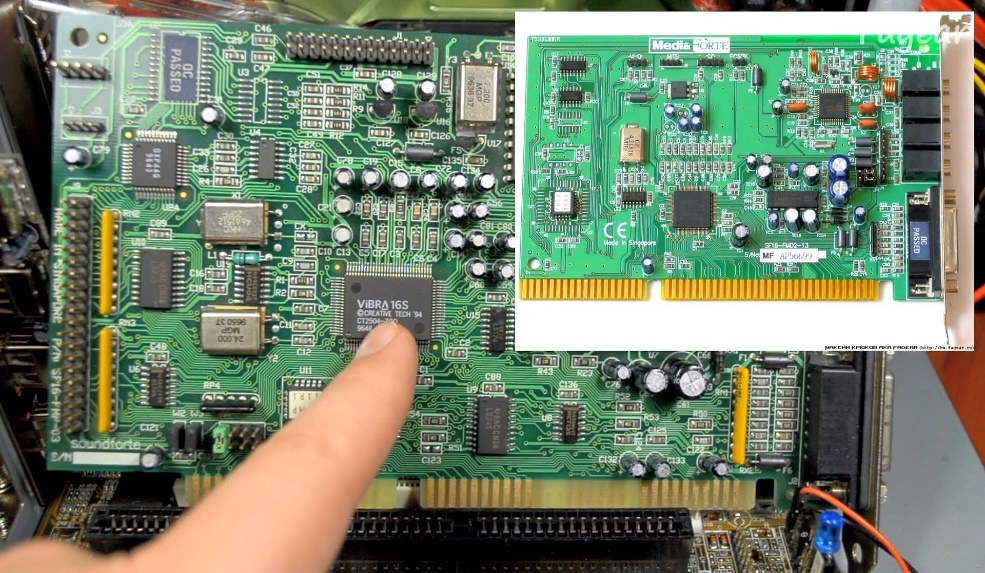 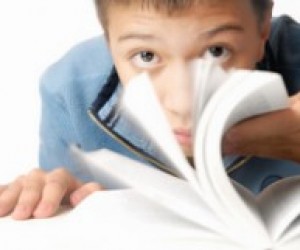 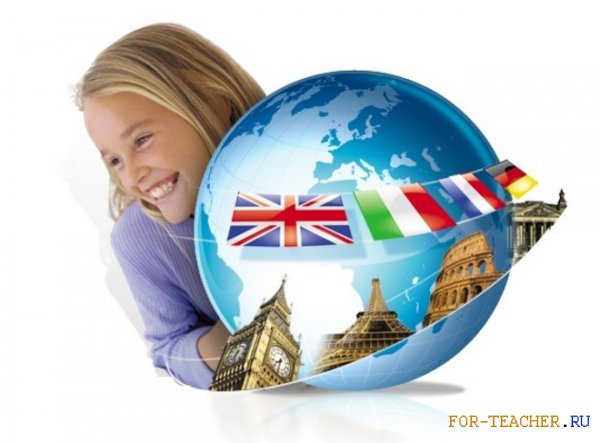 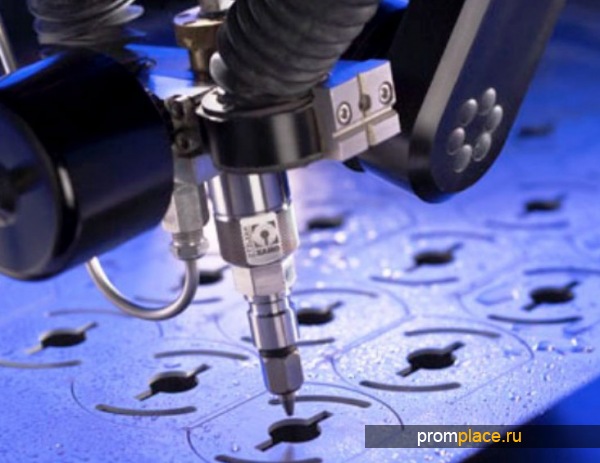 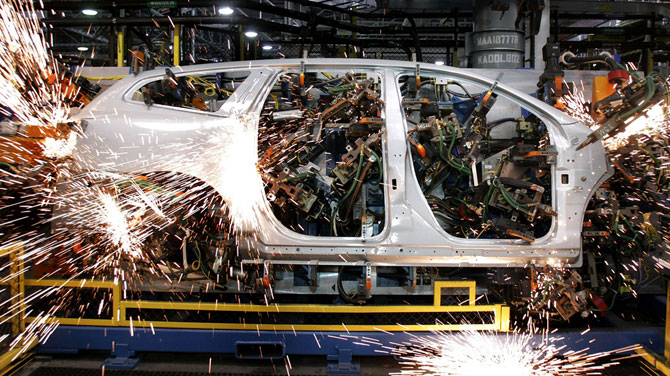 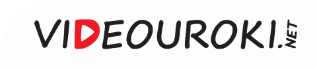 Информатика
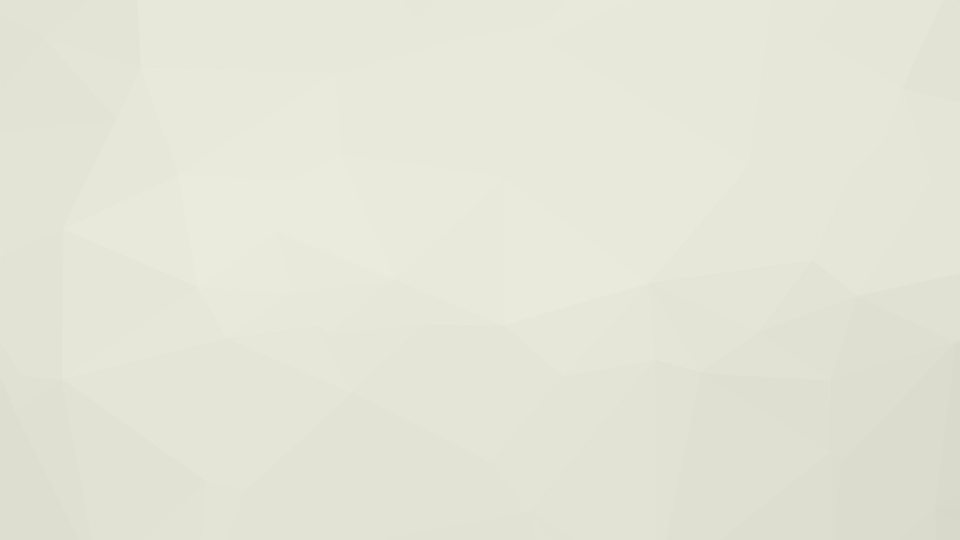 Теоретическая информатика
Информатика
Объект изучения – информация и информацион-ные процессы.

Цель – открытие и формирование новых средств работы с информацией.
Теоретическая информатика
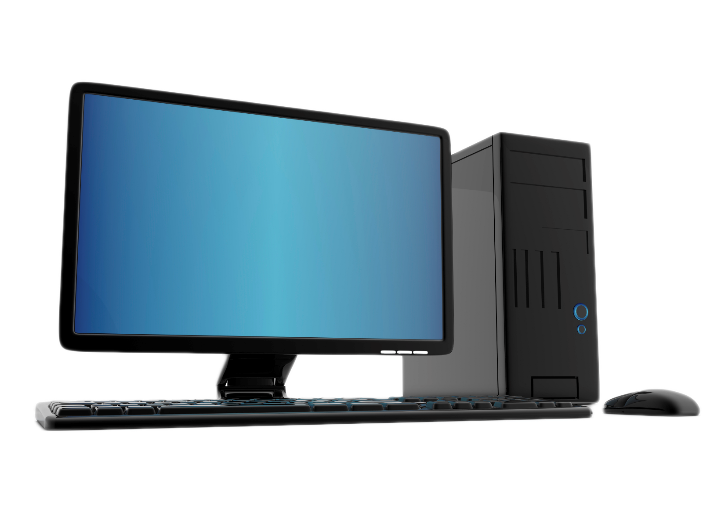 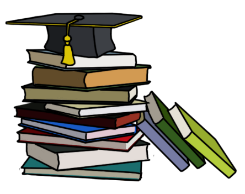 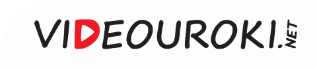 Информатика
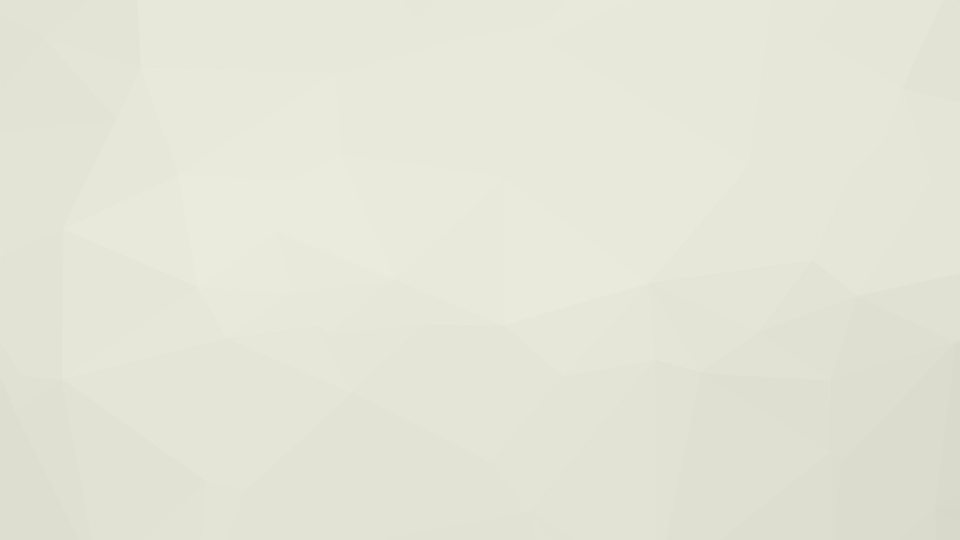 Средства информатизации
Информатика
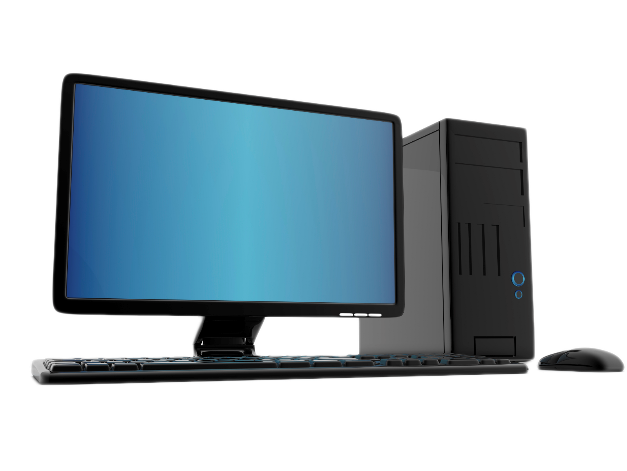 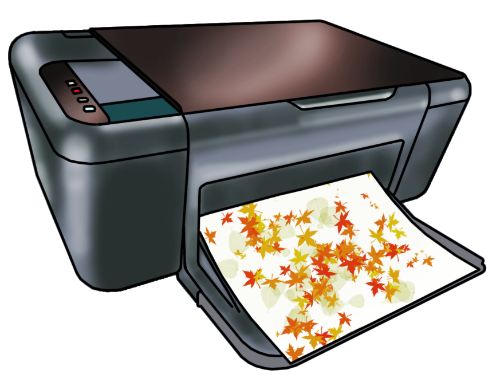 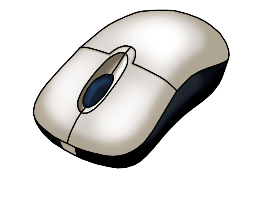 Теоретическая информатика
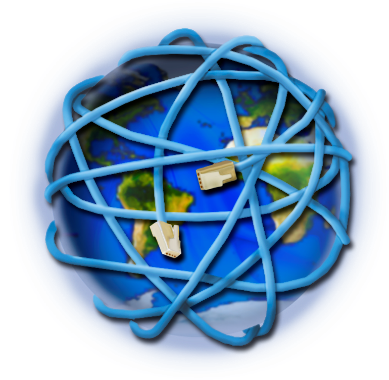 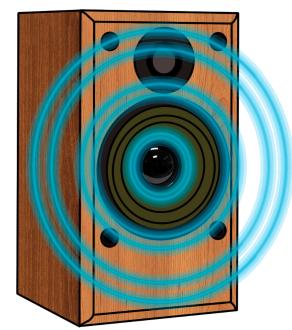 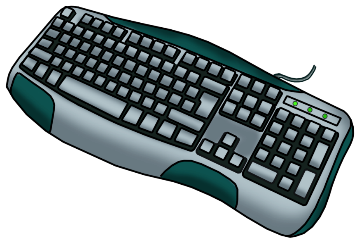 Средства информатизации
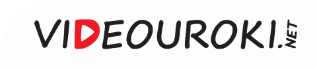 Информатика
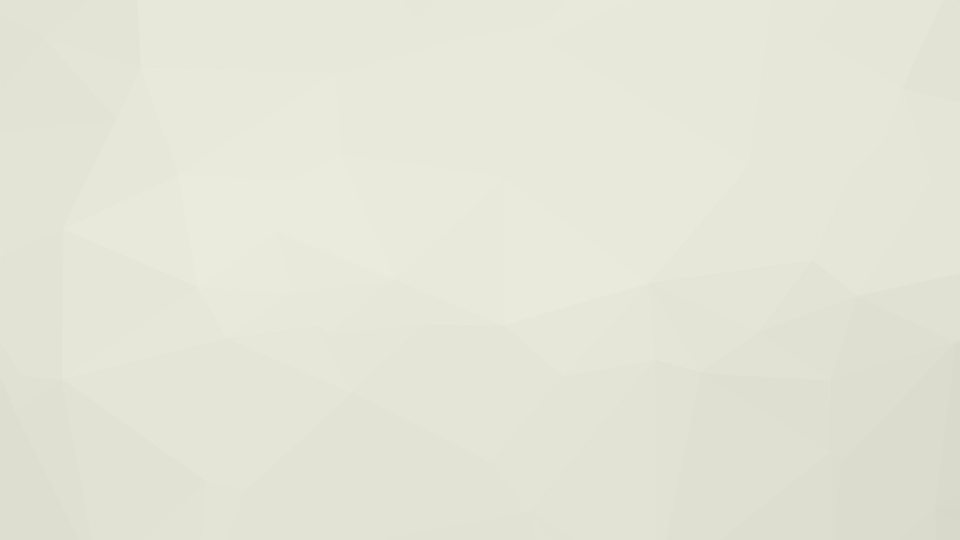 Информационные технологии
Информатика
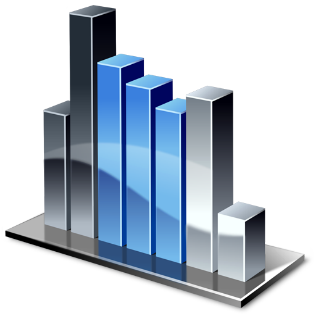 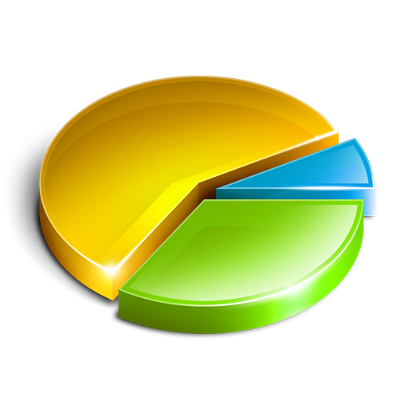 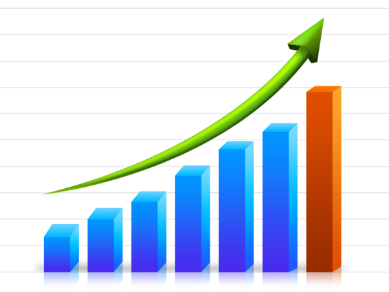 Теоретическая информатика
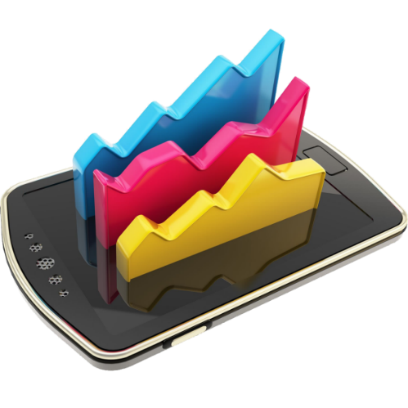 Информационные технологии
Средства информатизации
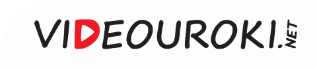 Информатика
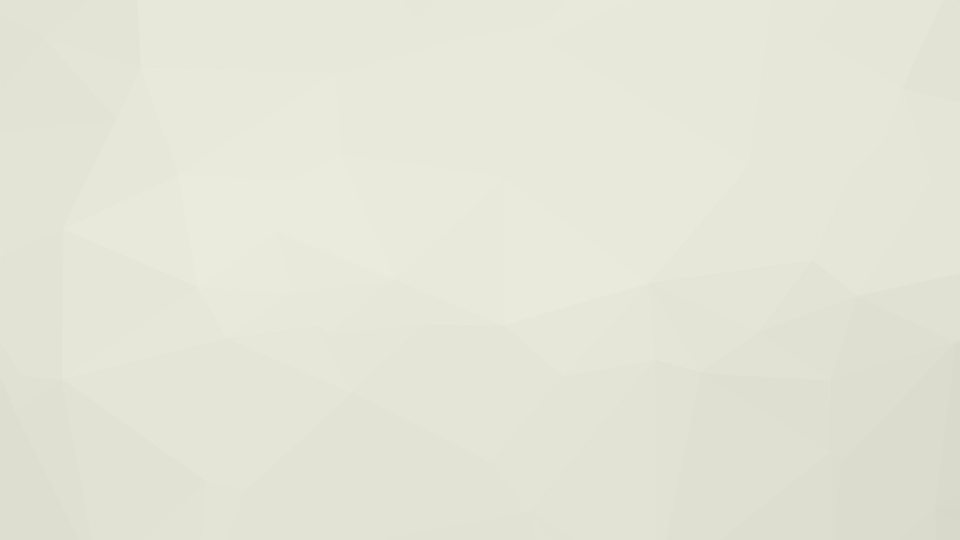 Социальная информатика
Информатика
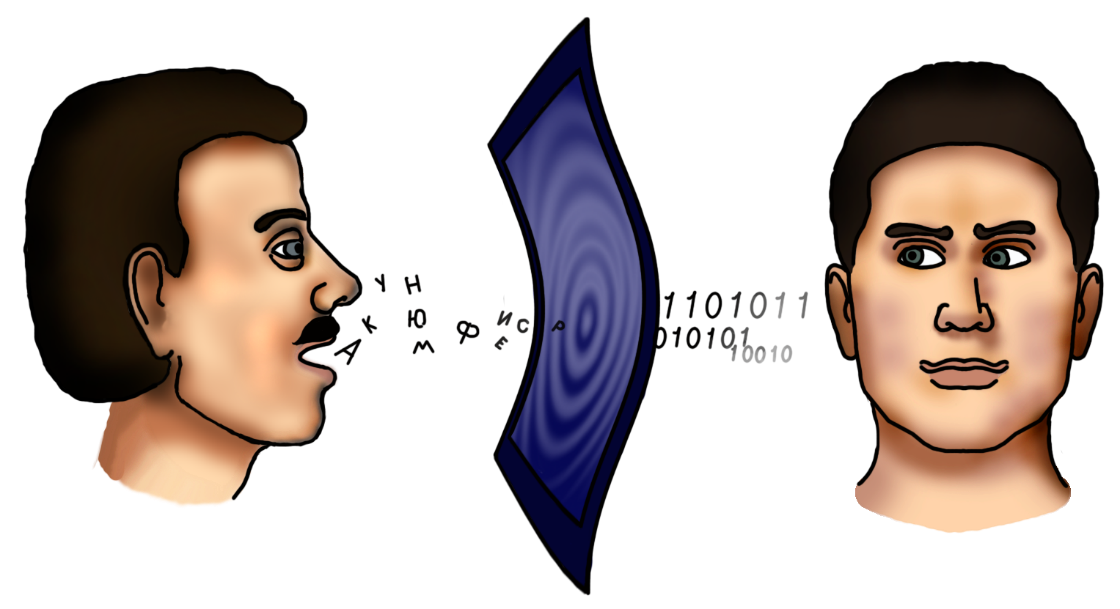 Теоретическая информатика
Социальная информатика
Средства информатизации
Информационные технологии
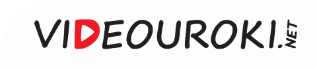 Информатика
Каждому человеку, живущему в современном обществе, изучение информатики позволит:
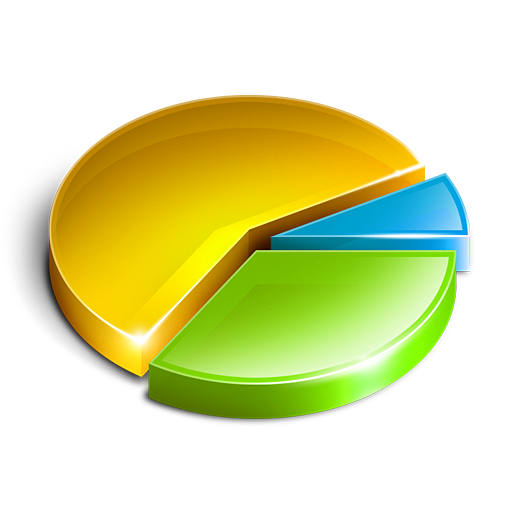 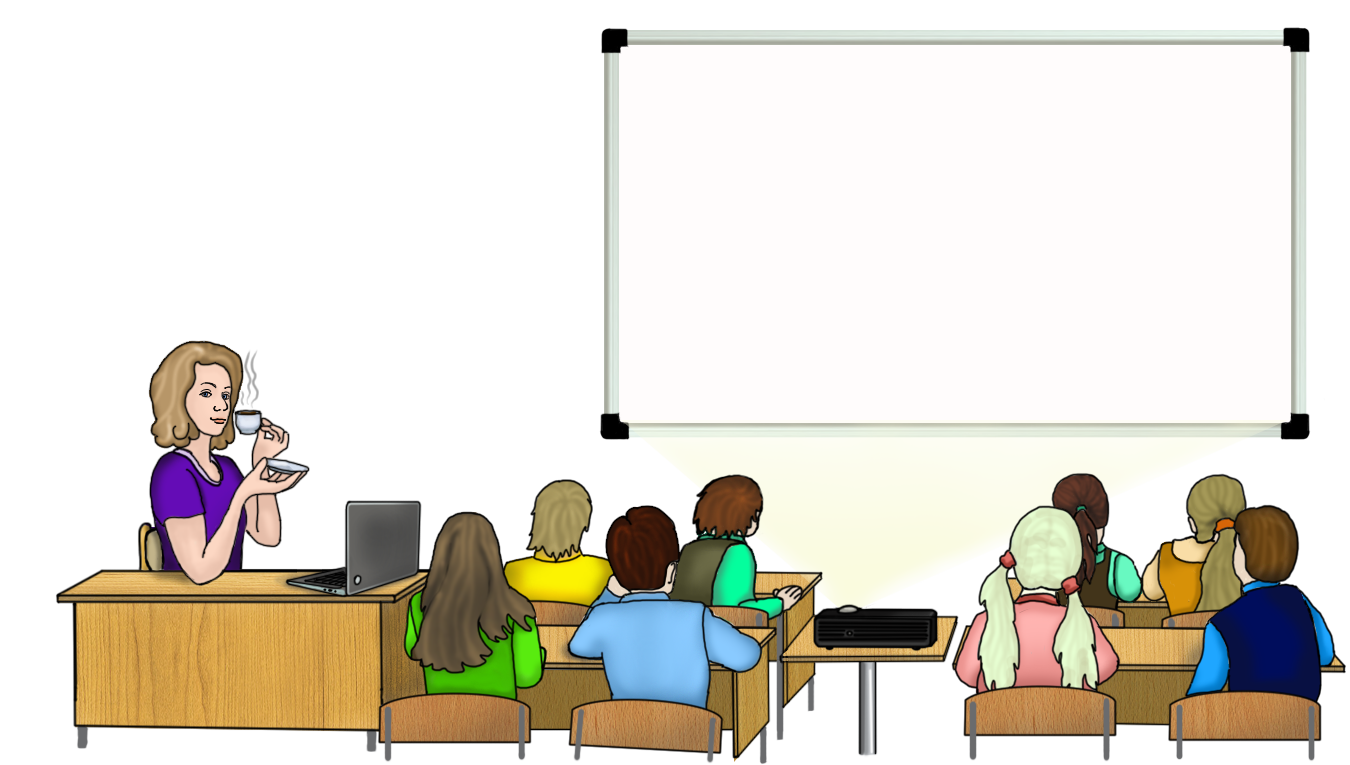 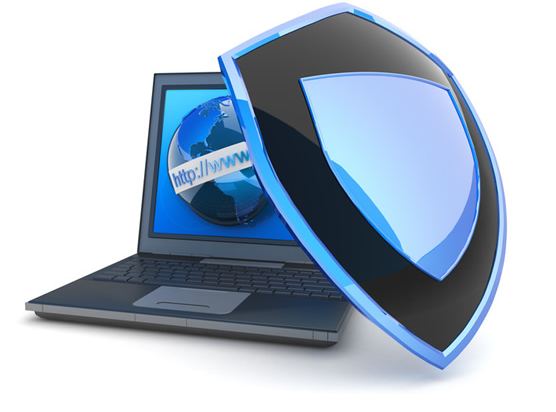 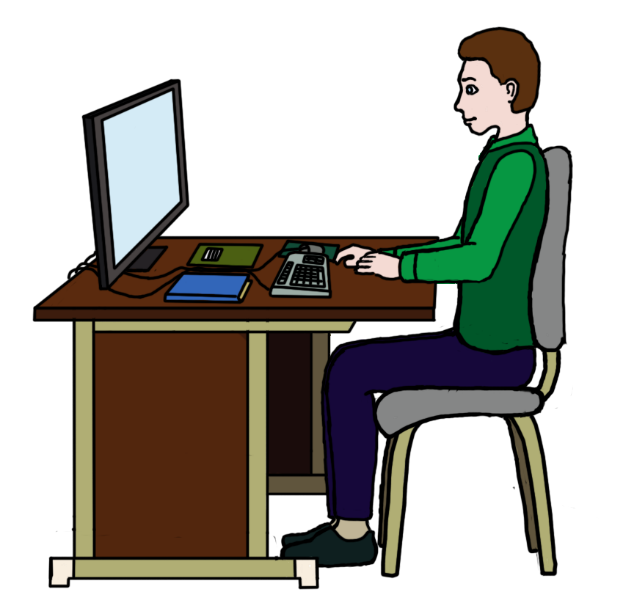 Использование понятий и методов 
информатики в различных 
предметных областях
Информатика
Информационное общество – это новый исторический этап развития цивилизации, в которой главными продуктами производства являются информация и знания.
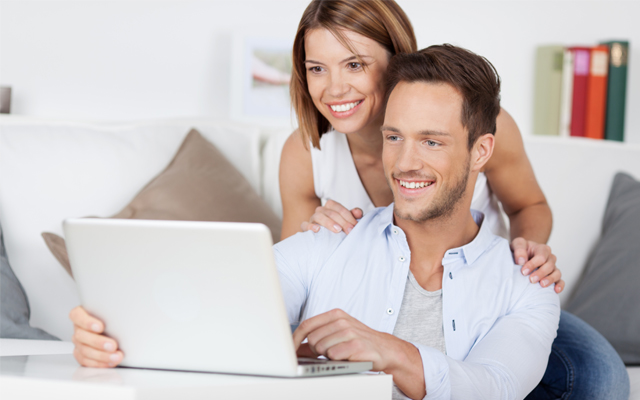 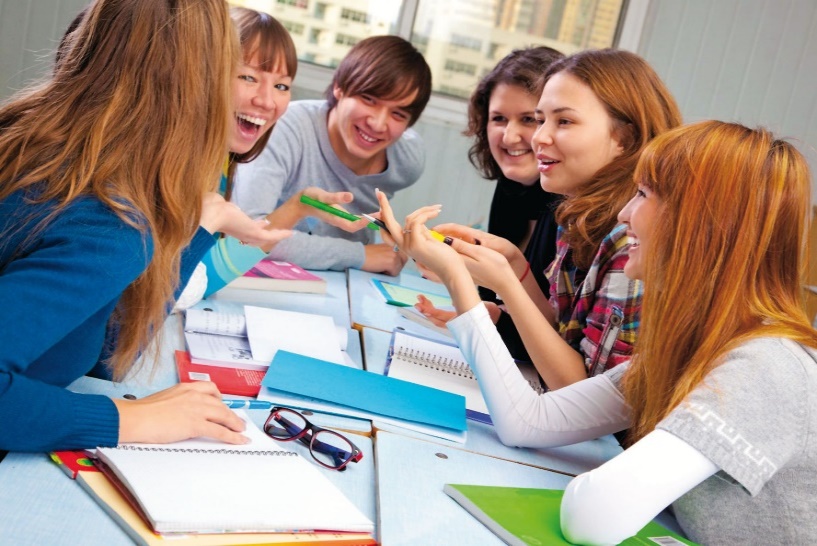 Особенности информационного общества
Увеличение роли информации, знаний и ИТ в жизни общества
Увеличение числа людей занятых в сфере 
ИТ
Создание глобального информационного пространства.
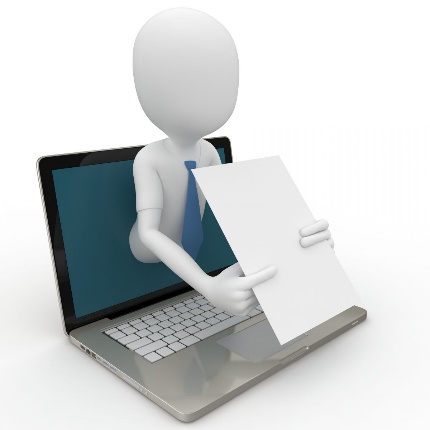 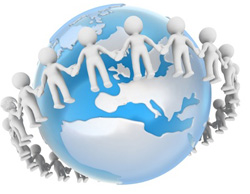 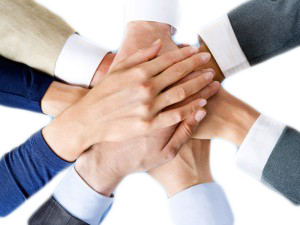 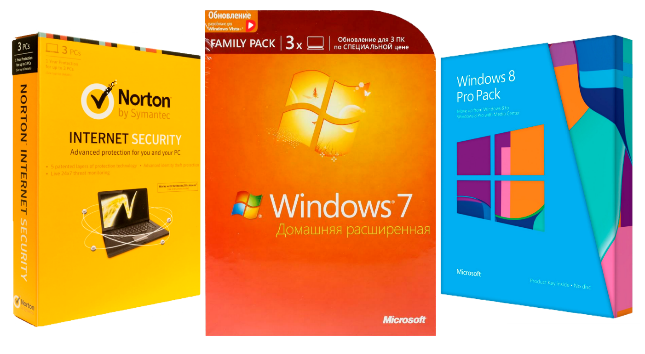 Неблагоприятные воздействия  информационного общества
Большое влияние на общество оказывают средства массовой информации
Проблема 
отбора 
информации
ИТ могут разрушить частную жизнь 
людей
Совершаются высокотехнологичные преступления
Информатика
Основная цель школьного предмета «Информатика» – подготовить пользователя компьютера.
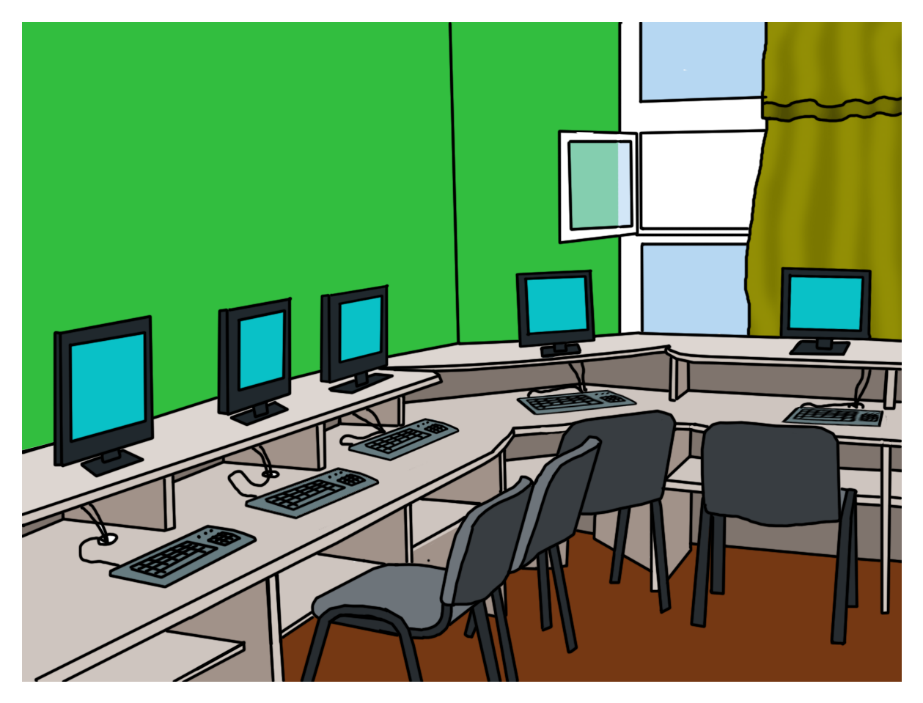 Требования безопасности перед началом работы
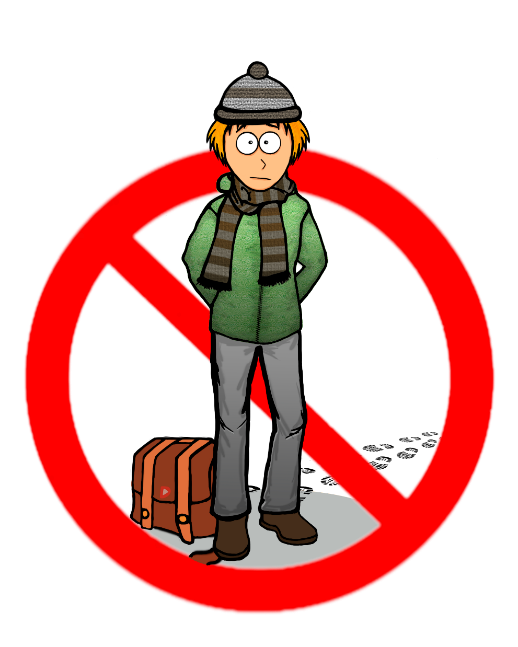 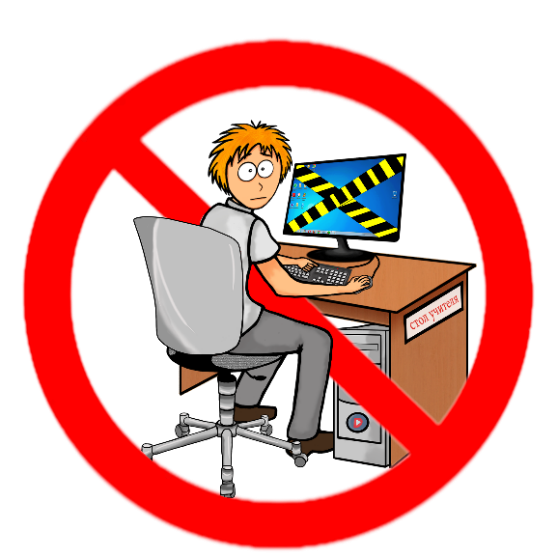 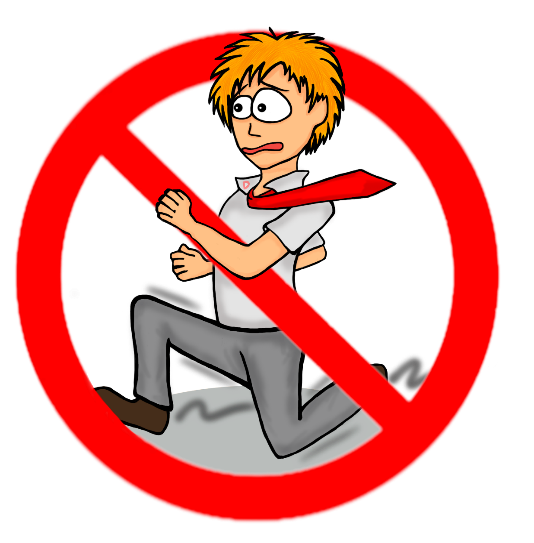 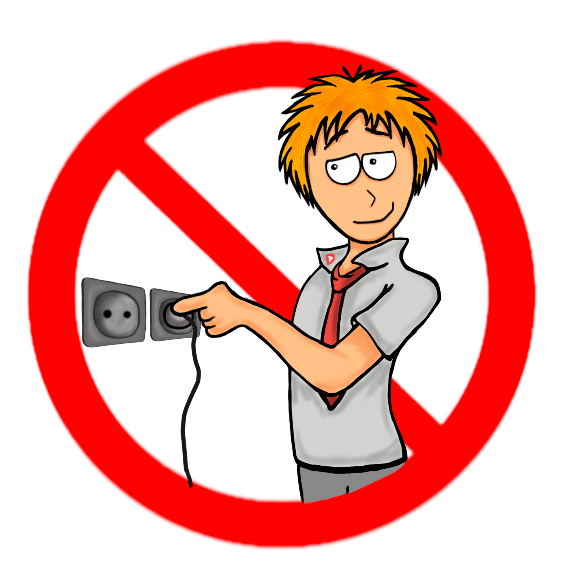 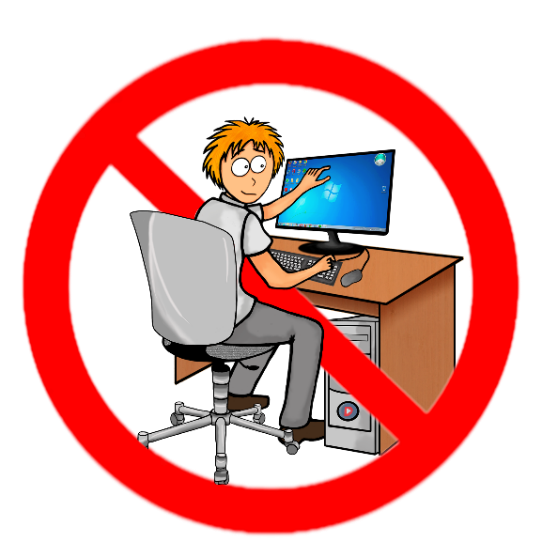 Требования безопасности во время работы
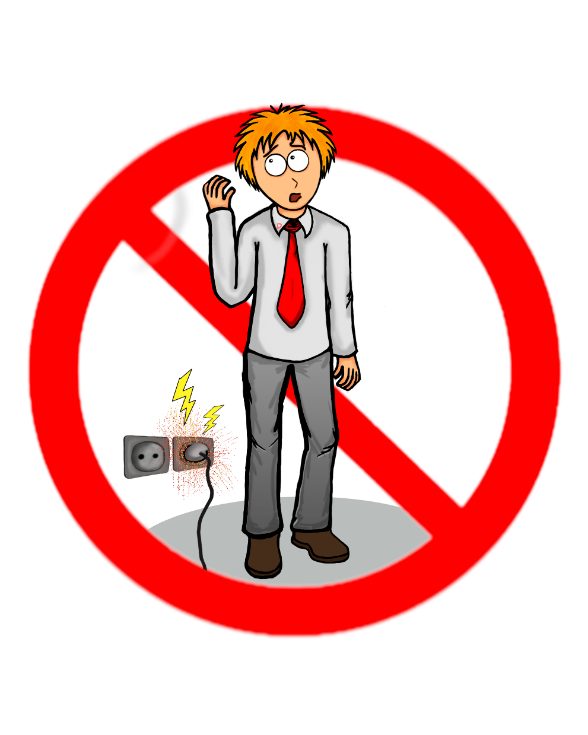 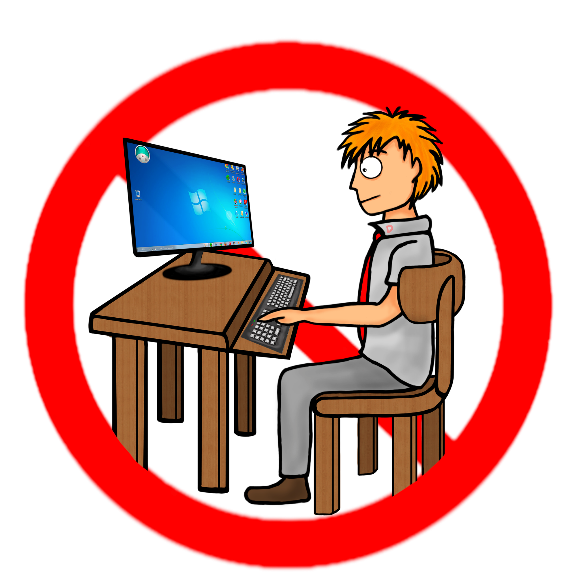 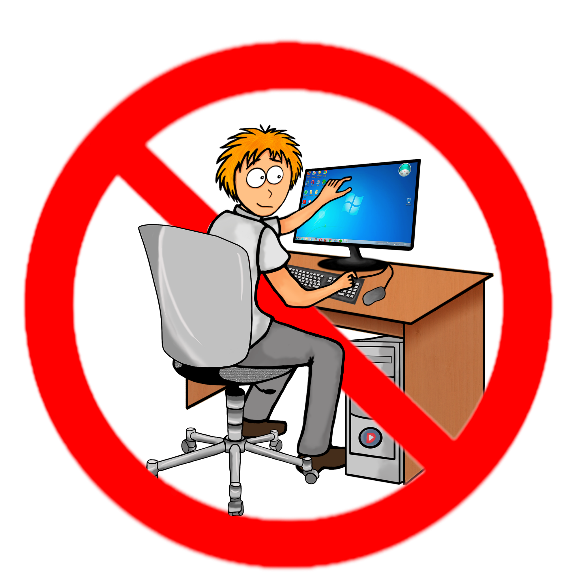 В кабинете информатики запрещается:
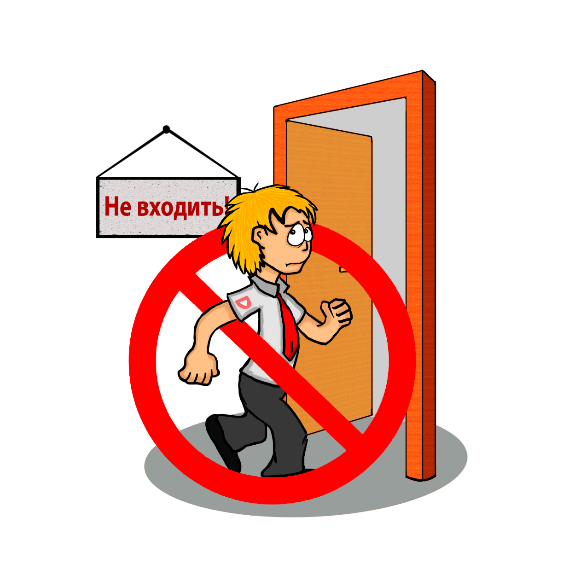 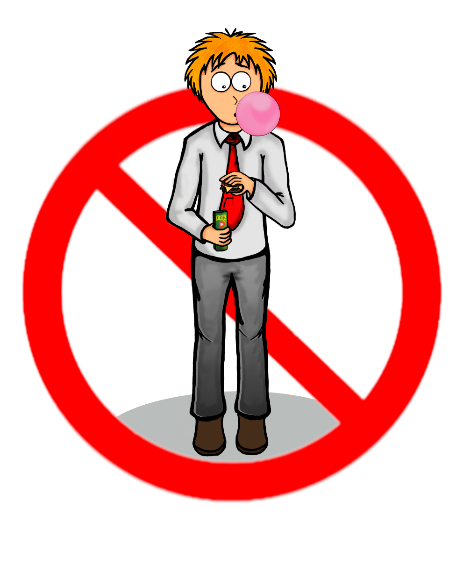 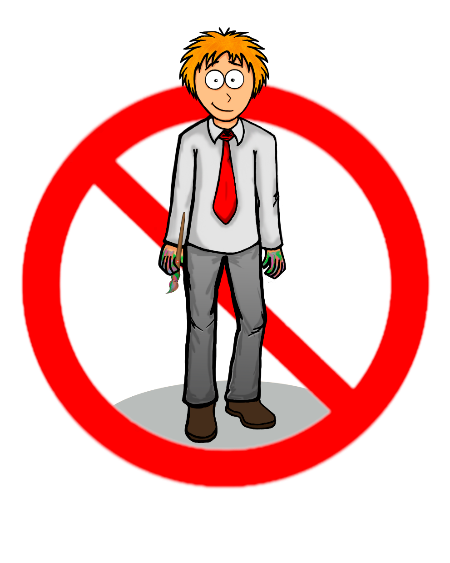 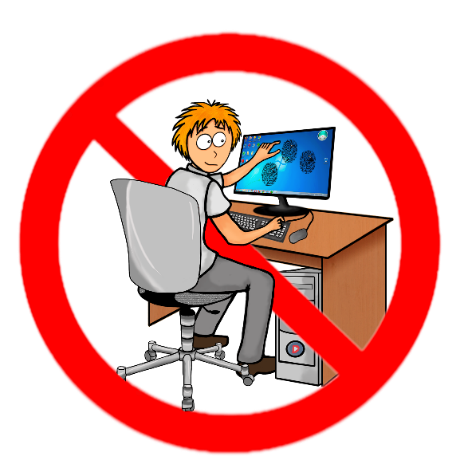 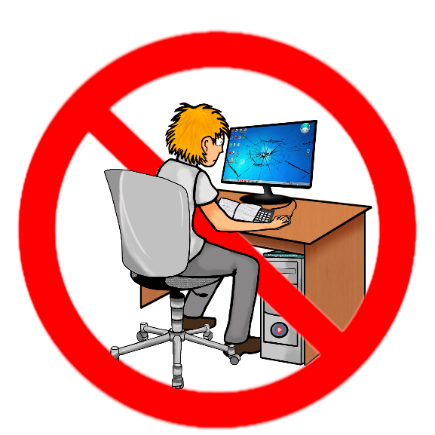 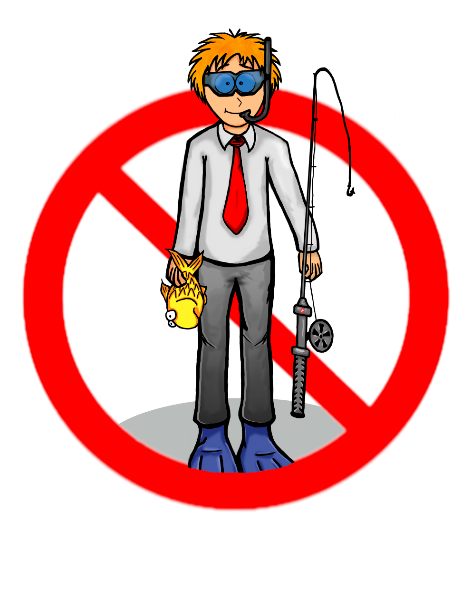 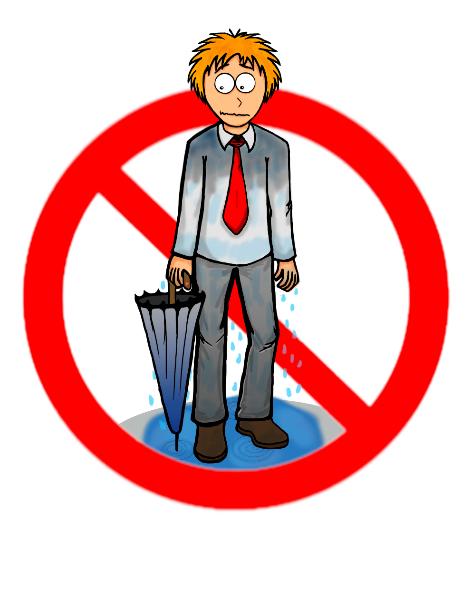 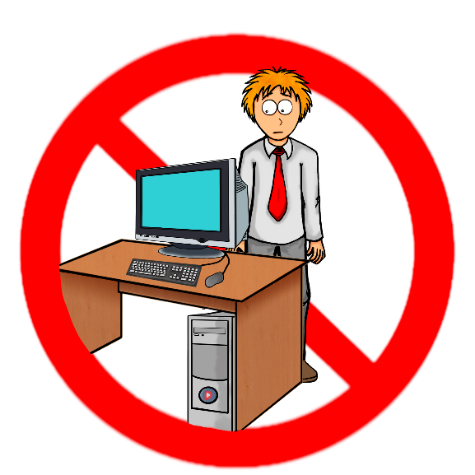 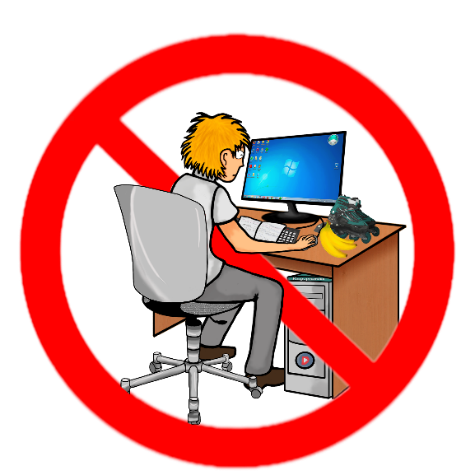 Моделирование и формализация
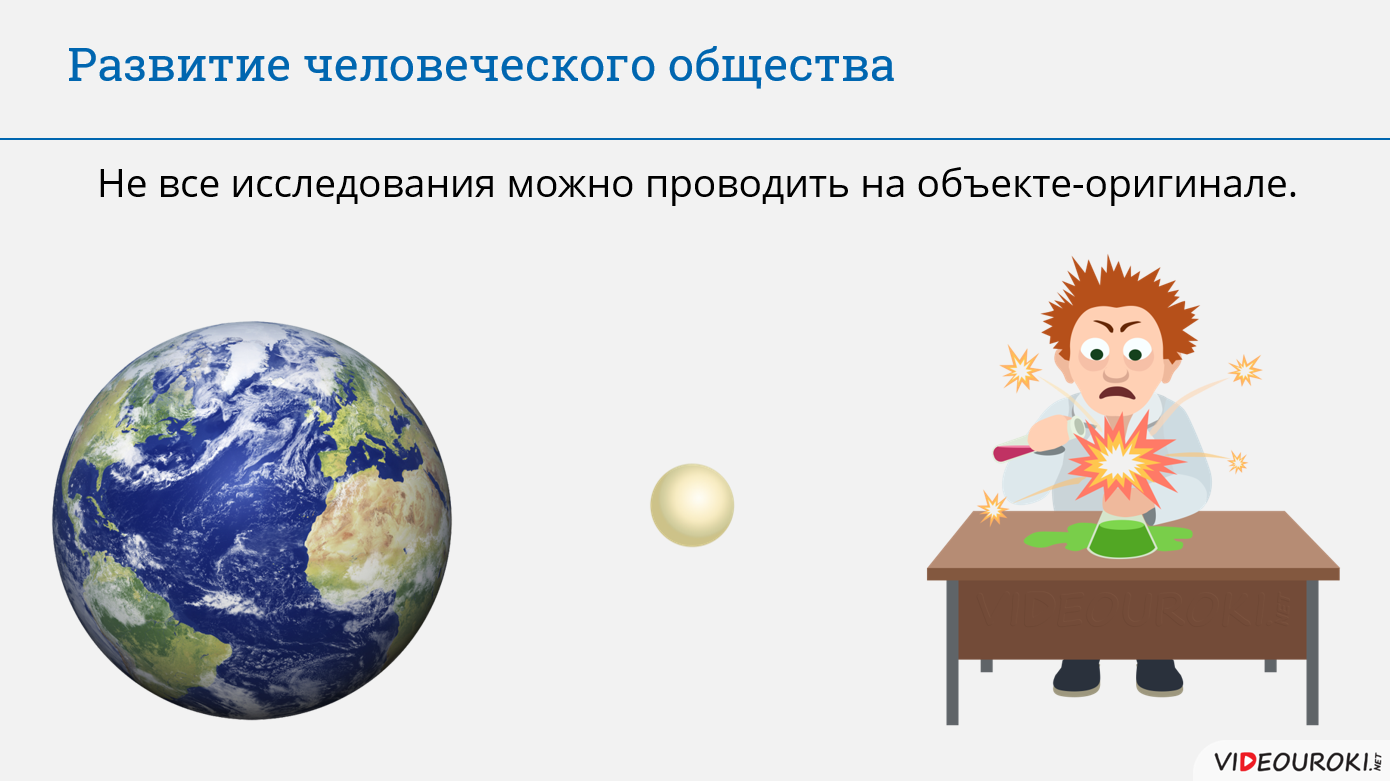 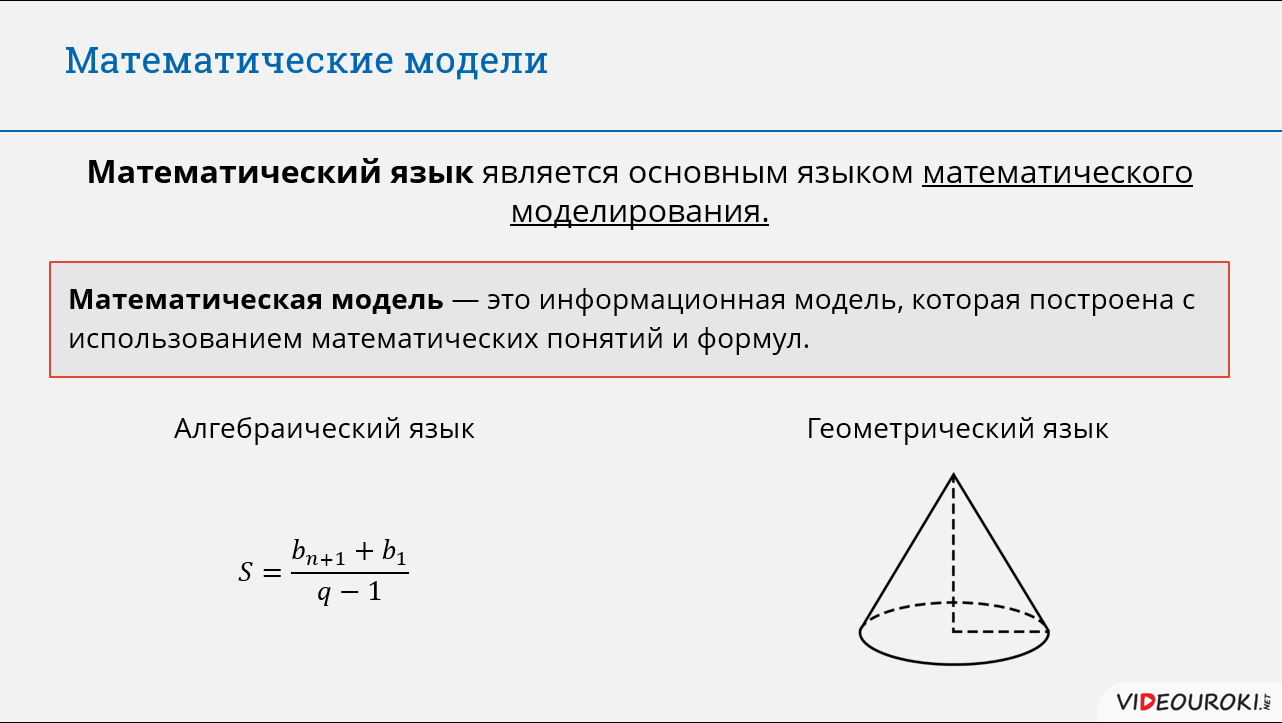 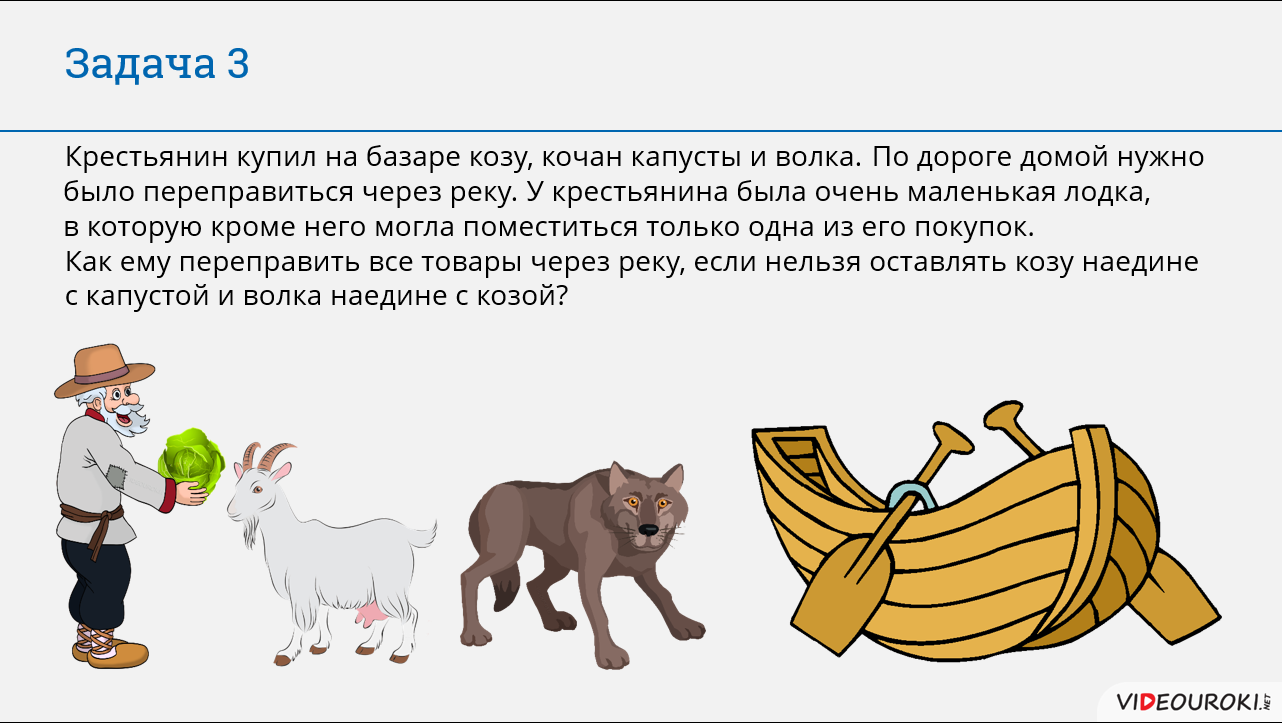 Алгоритмизация и программирование
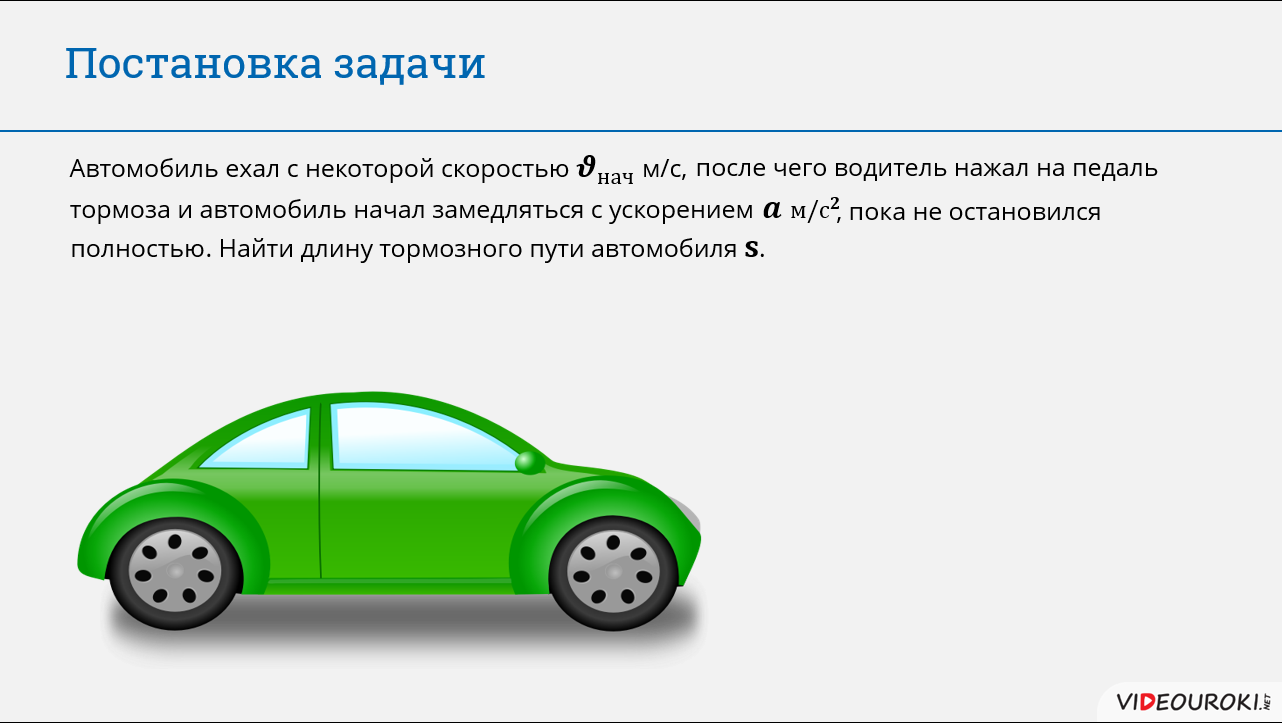 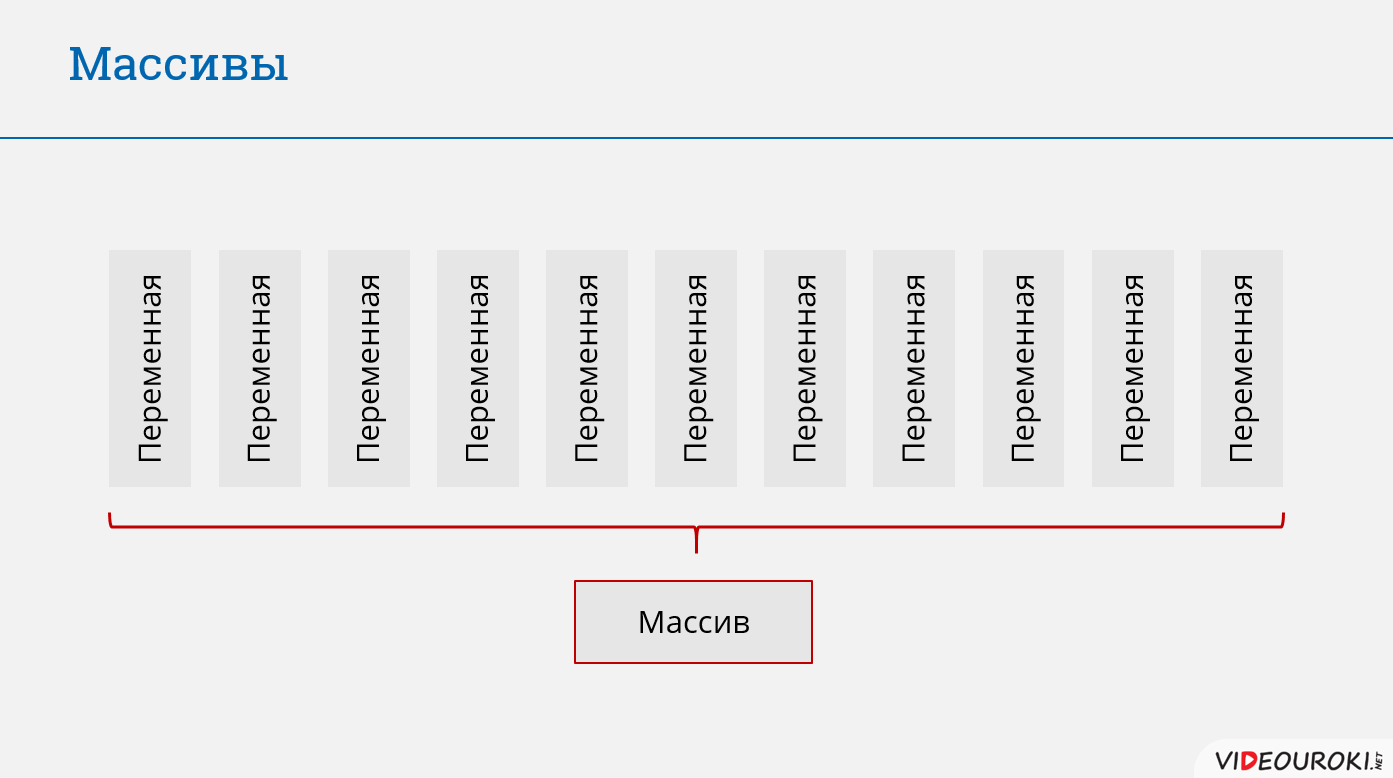 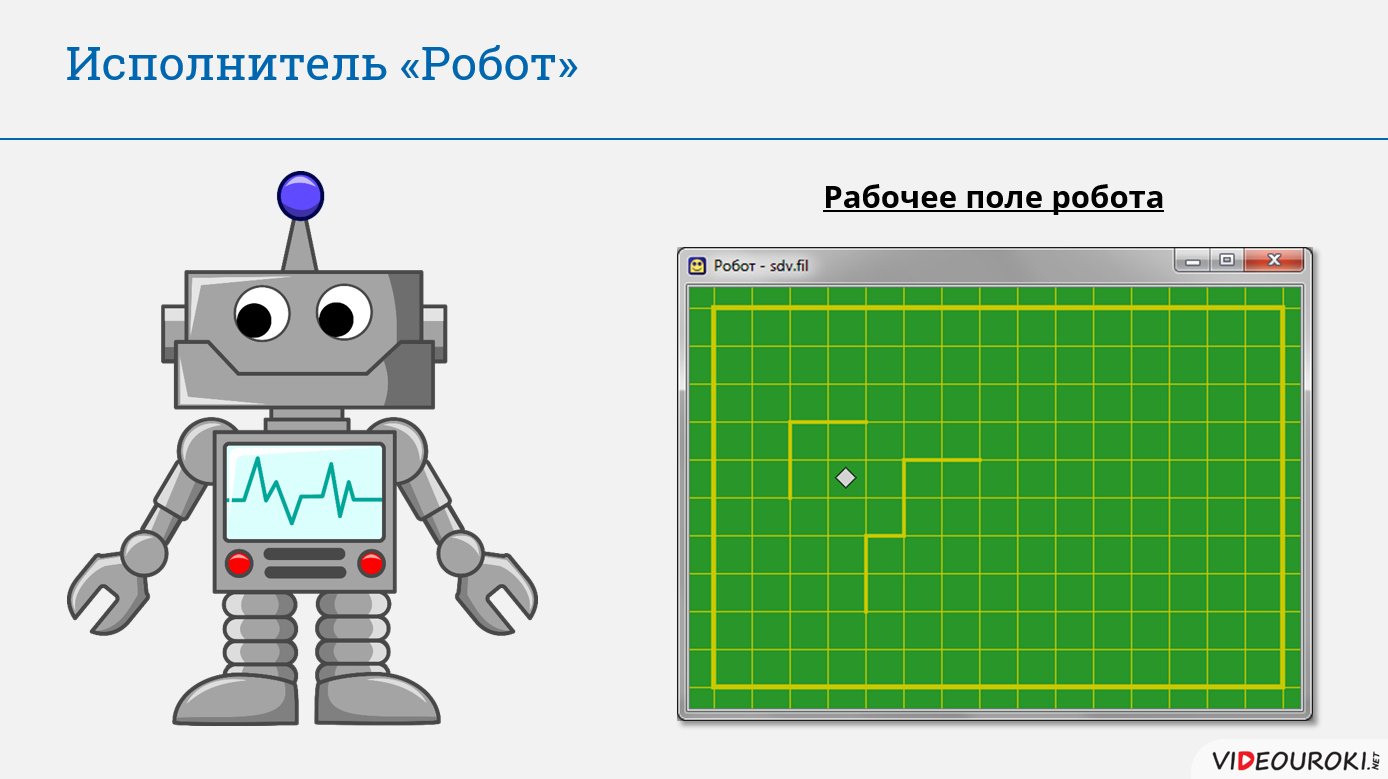 Обработка числовой информации в электронных таблицах
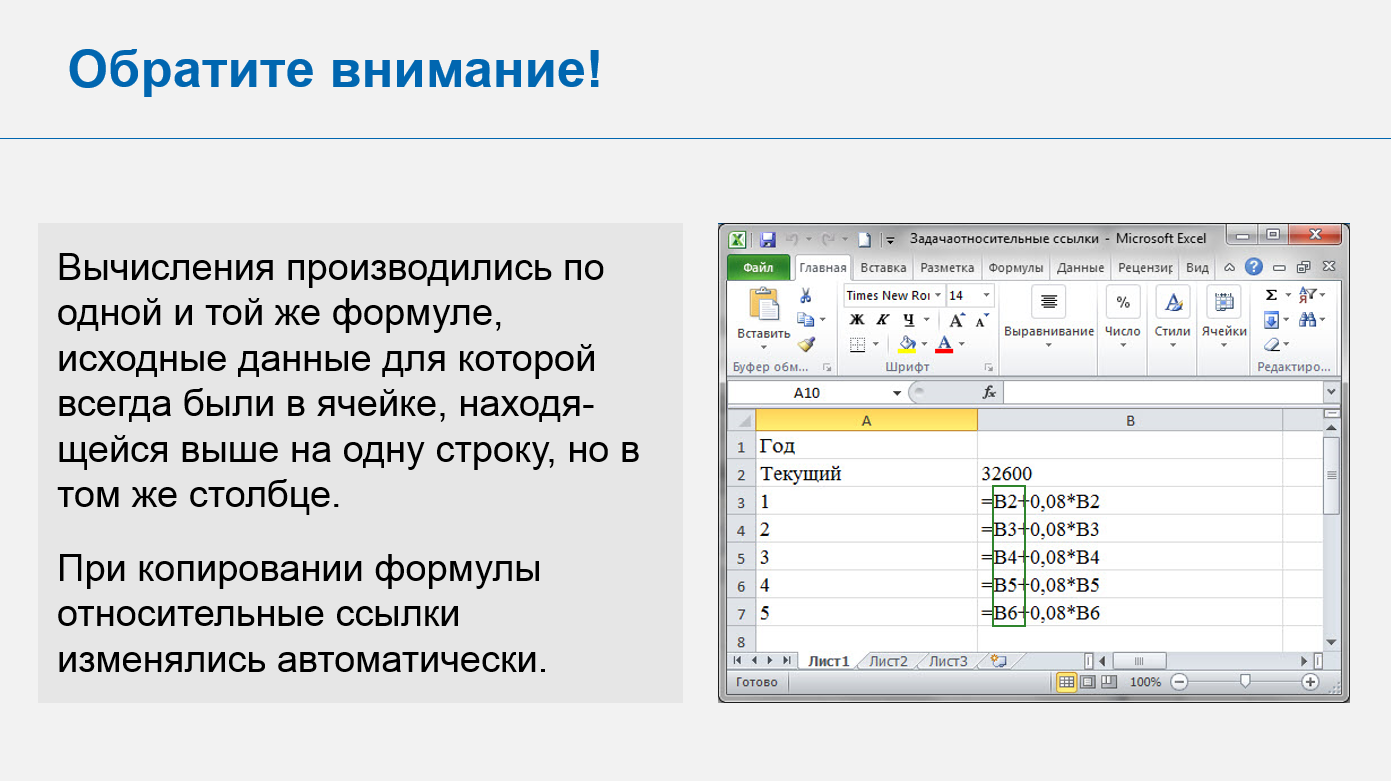 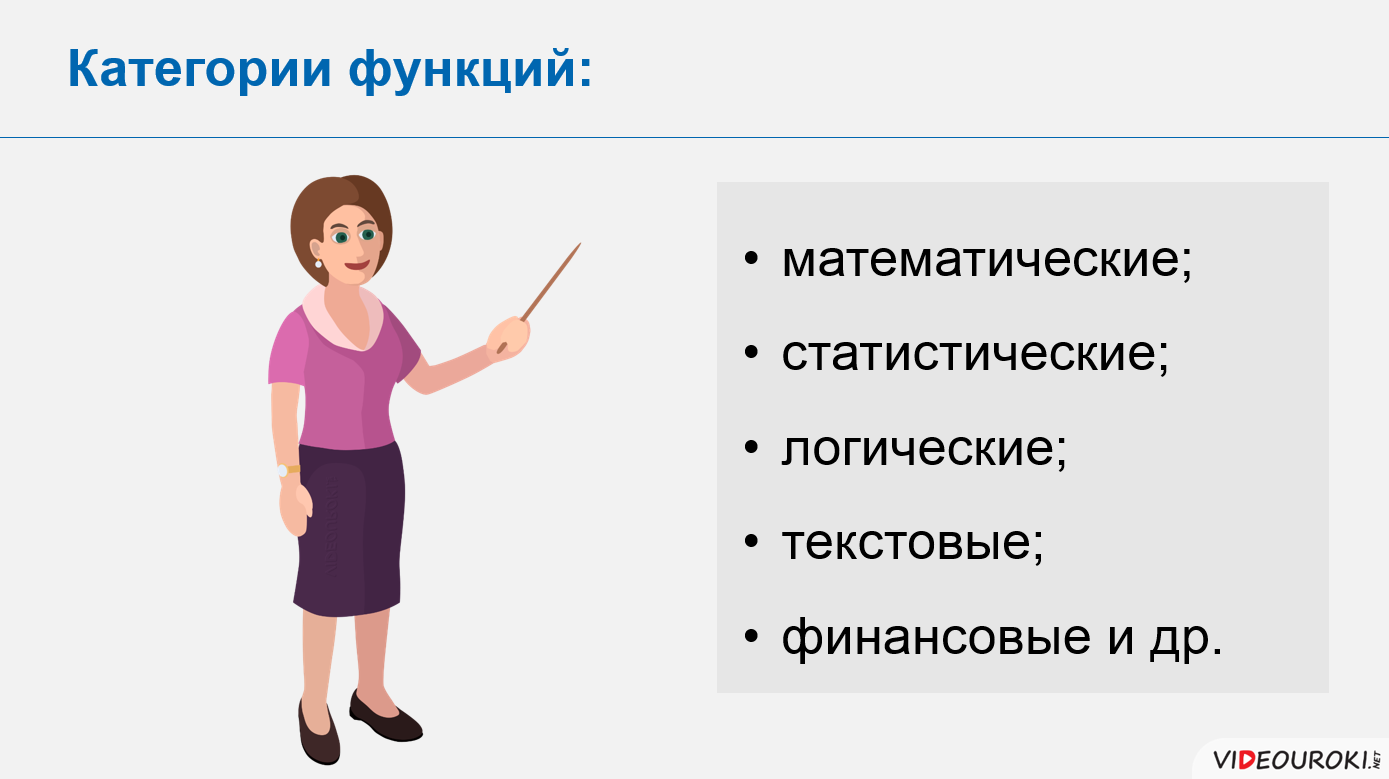 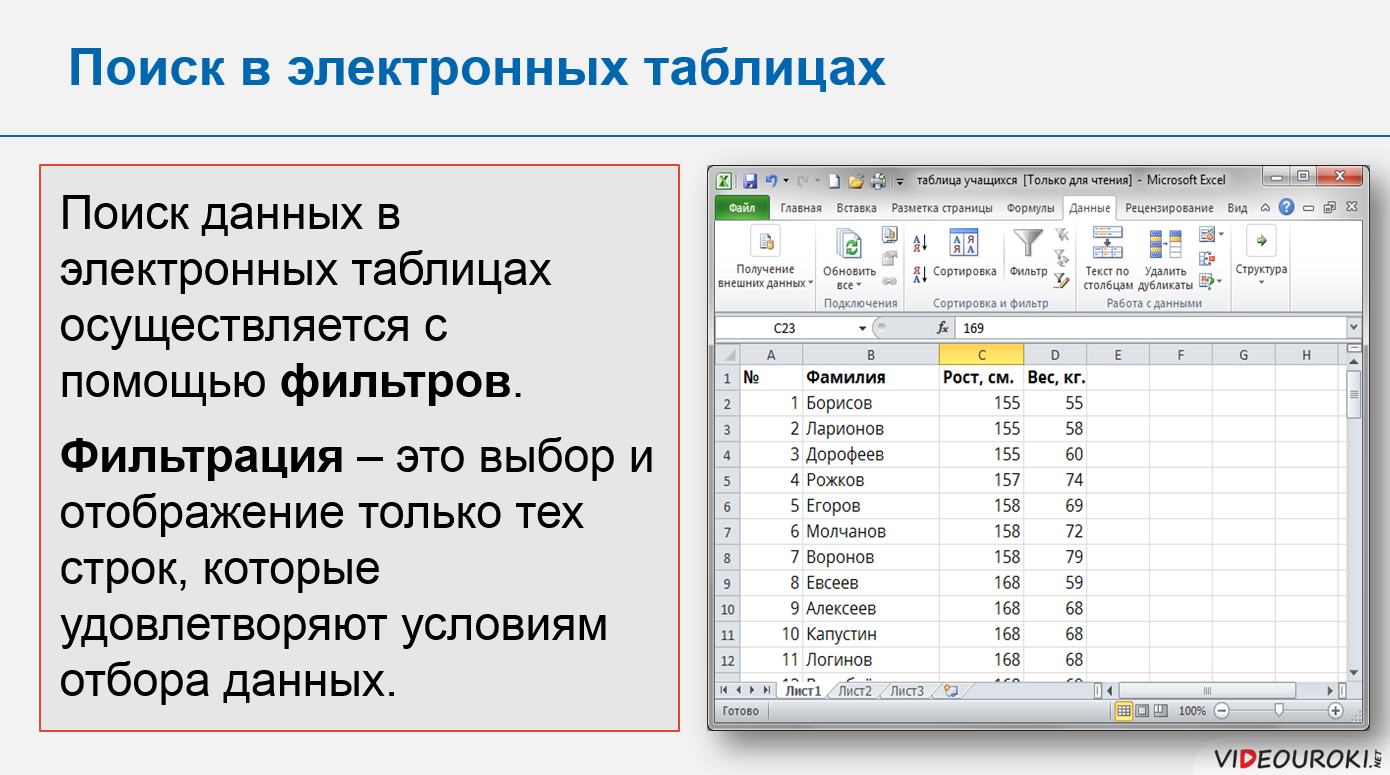 Коммуникационные технологии
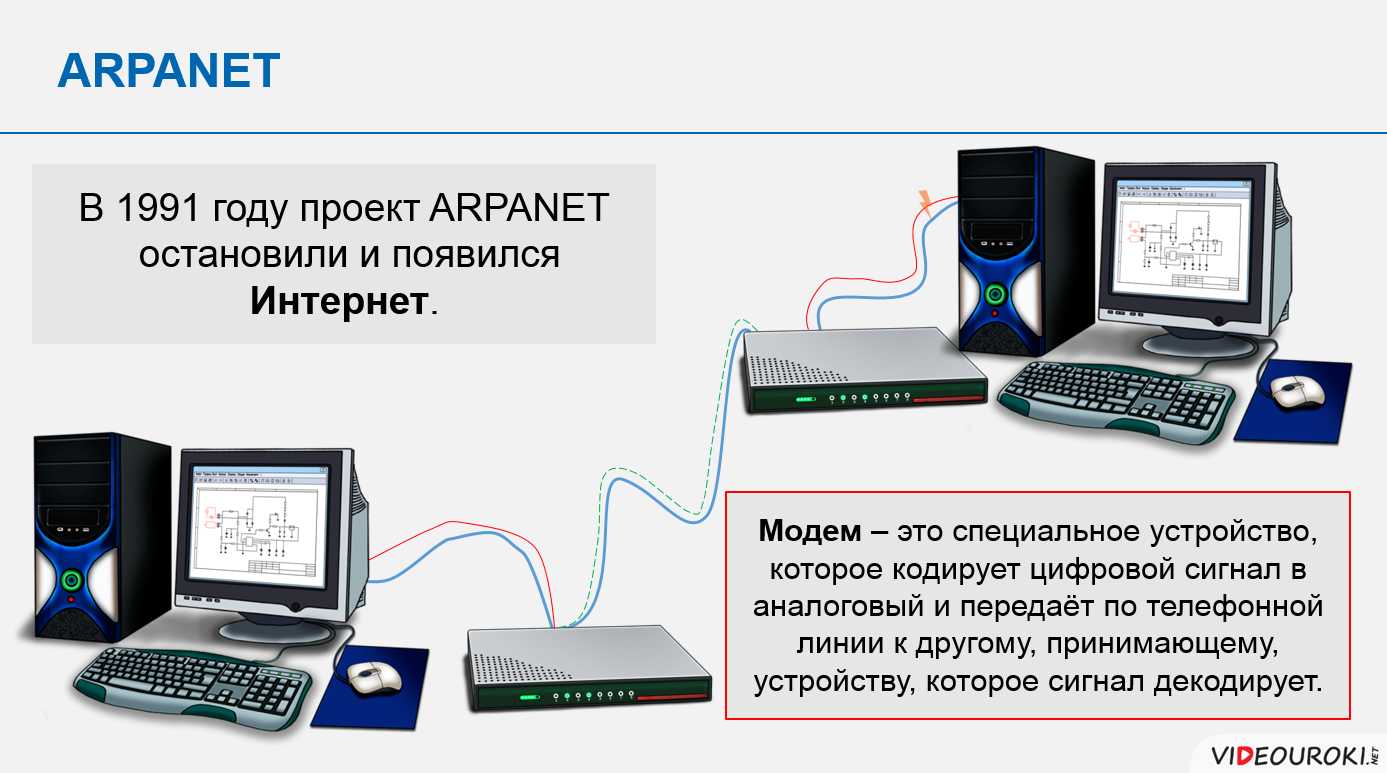 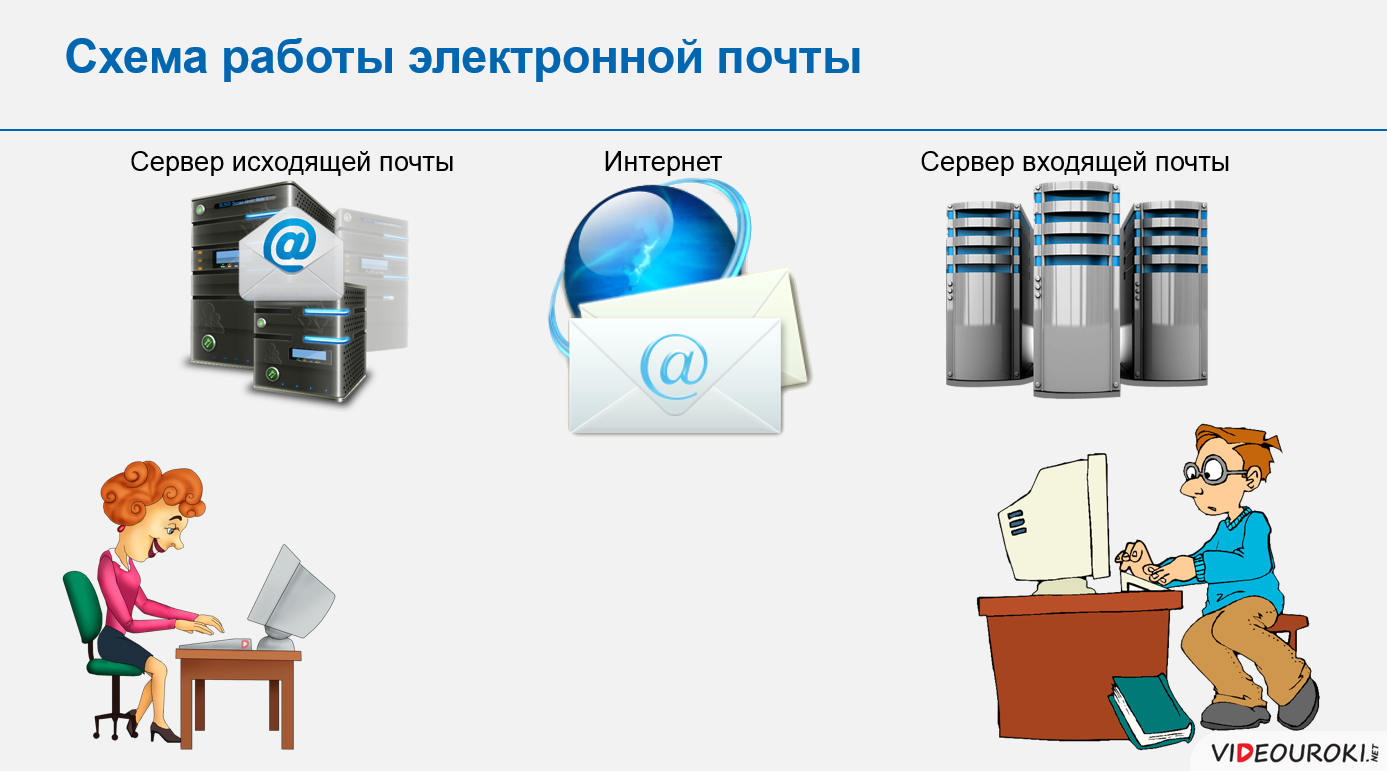 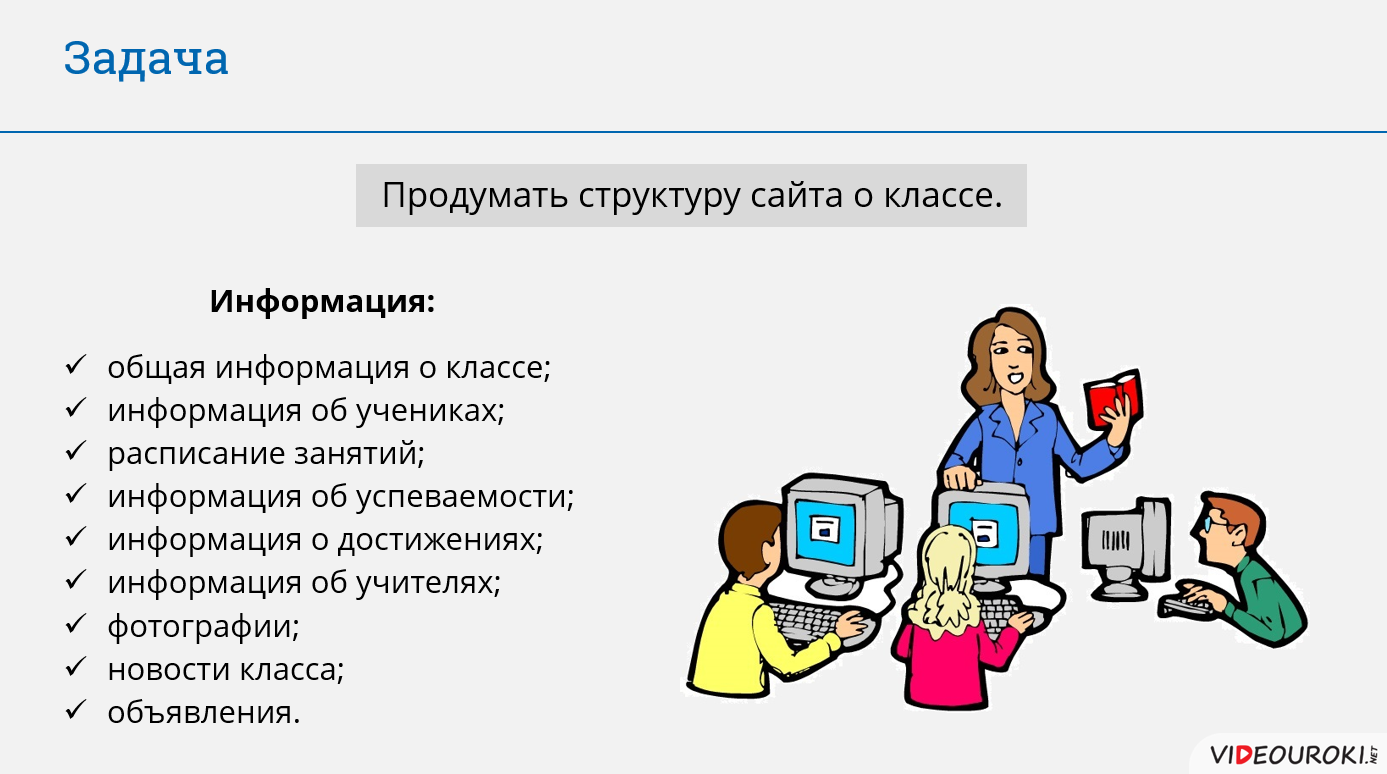 Желаем вам успешных занятий и отличных оценок!
Пусть учебный процесс принесёт не только огромную пользу, но и 
радость от постижения мудрости, 
общения с педагогами и друзьями!
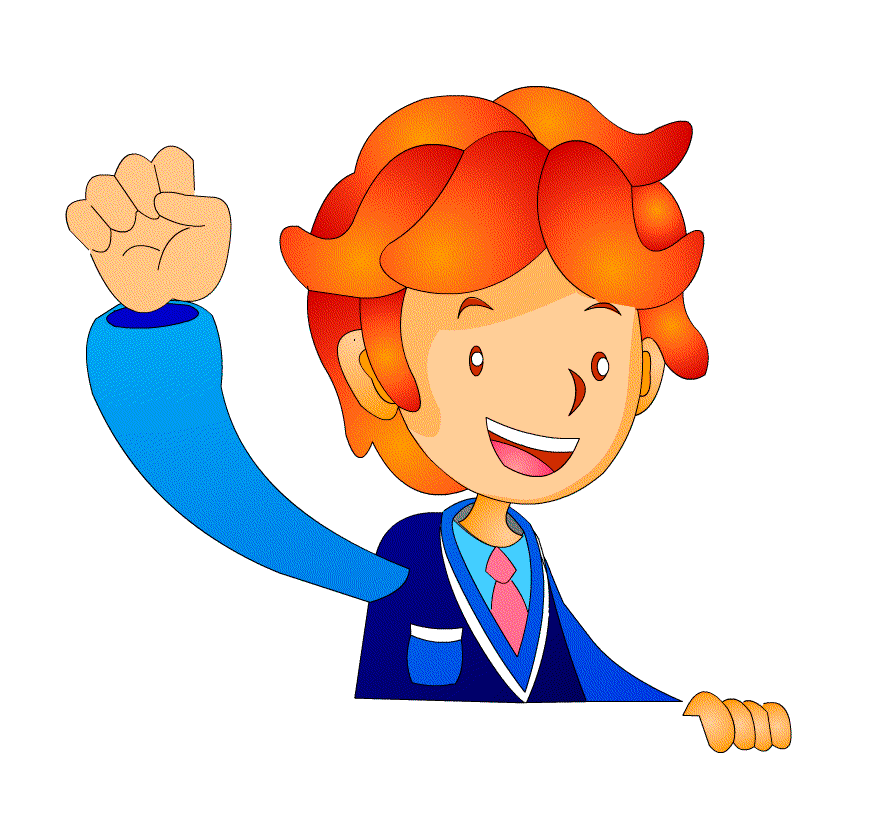